Visualizing Data:Frameworks and Examples
Hongyi Zhu, Sagar Samtani, Hsinchun Chen
AI Lab, U of Arizona, Spring 2019
Acknowledgements: 
Katy Börner, School of Informatics and Computing, Indiana University
Robert Putnam, Research Computing, IS&T, Boston University
Ben Schneiderman, U of Maryland
1
Outline
Overview & History
Visualization Frameworks
UA AI Lab Examples
Evaluation Research of Information Visualization
Promising Trends
Tools Overview
Resources
2
Overview
Definition of Visualization
A Brief History of Visualization
Visualization Classification
Value of Information Visualization
Goals of Information Visualization
3
What is Visualization?
Visualization is any technique for creating images, diagrams, or animations to communicate a message. 
Visualization through visual imagery has been an effective way to communicate both abstract and concrete ideas since the dawn of man. 
Cave paintings
Hieroglyphs
Maps
…
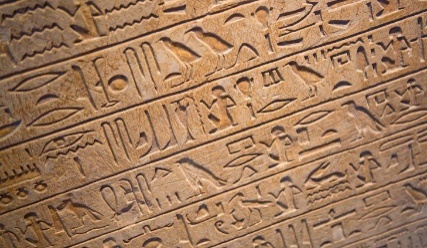 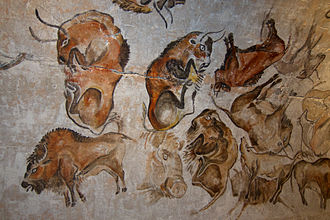 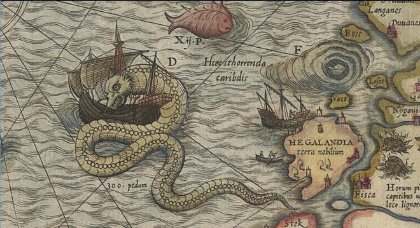 4
Brief History
First known map: 12th century (Tegarden 1999)
First presentation graphics: William Playfair (1786)
Multidimensional representations appeared in 19th century (Tufte 1983)
Examples:
William Playfair (1821) – Chart showing at one view the price of the quarter of wheat, & wages of labor by the week, from the year 1565 to 1821
John Snow (1854) – Cholera Map in London
Charles Joseph Minard (1861) – Napoleon and The Russian Campaign of 1812
5
Brief History
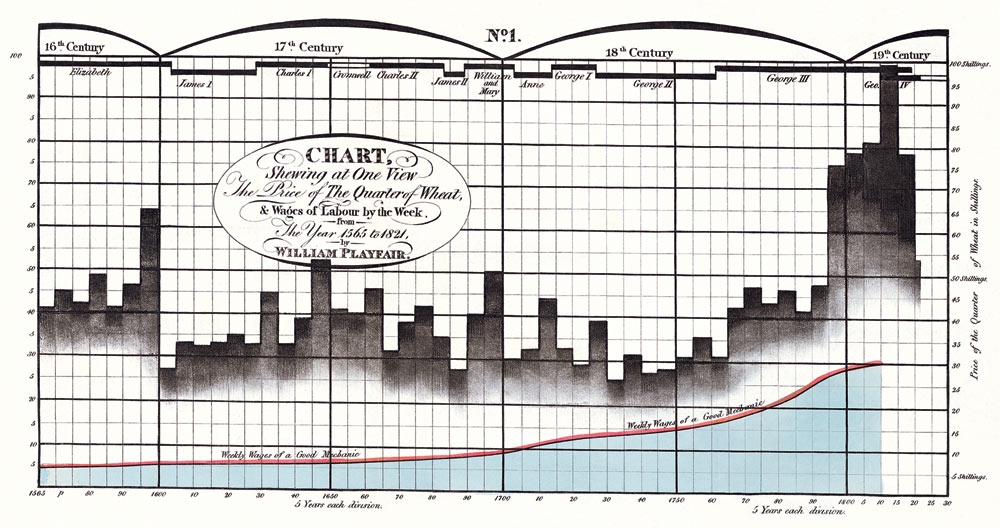 Time-series comparison, aimed to show wheat price declined regarding the increase of wages
Integration of bar charts and line graph
6
William Playfair (1821)
Brief History
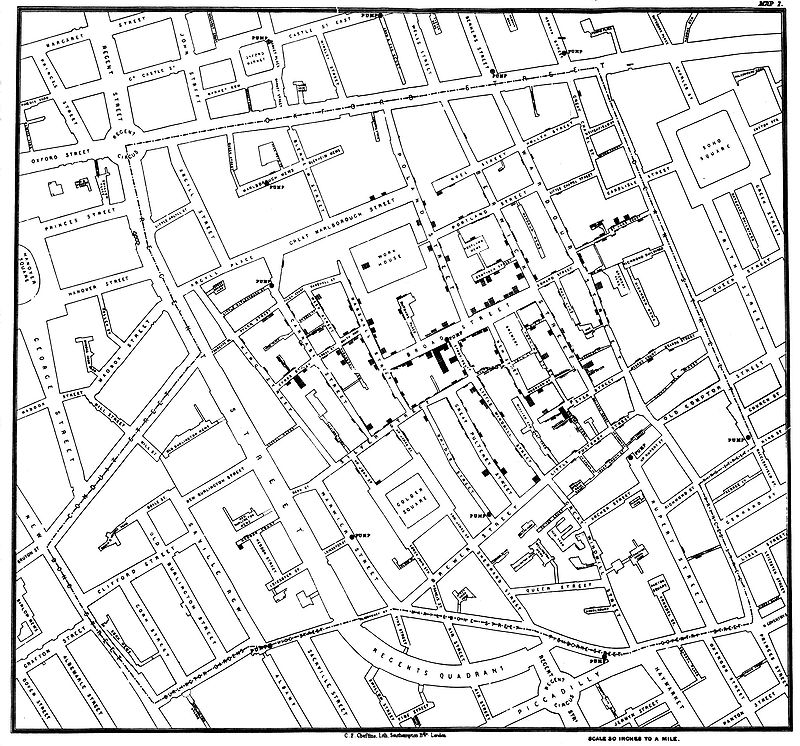 John Snow mapped the cholera cases on the map. The cases were clustered around the pump in Broad street.

Each death case is a bar
“Spot map” – Geo-spatial based mapping
John Snow (1854)
7
Brief History
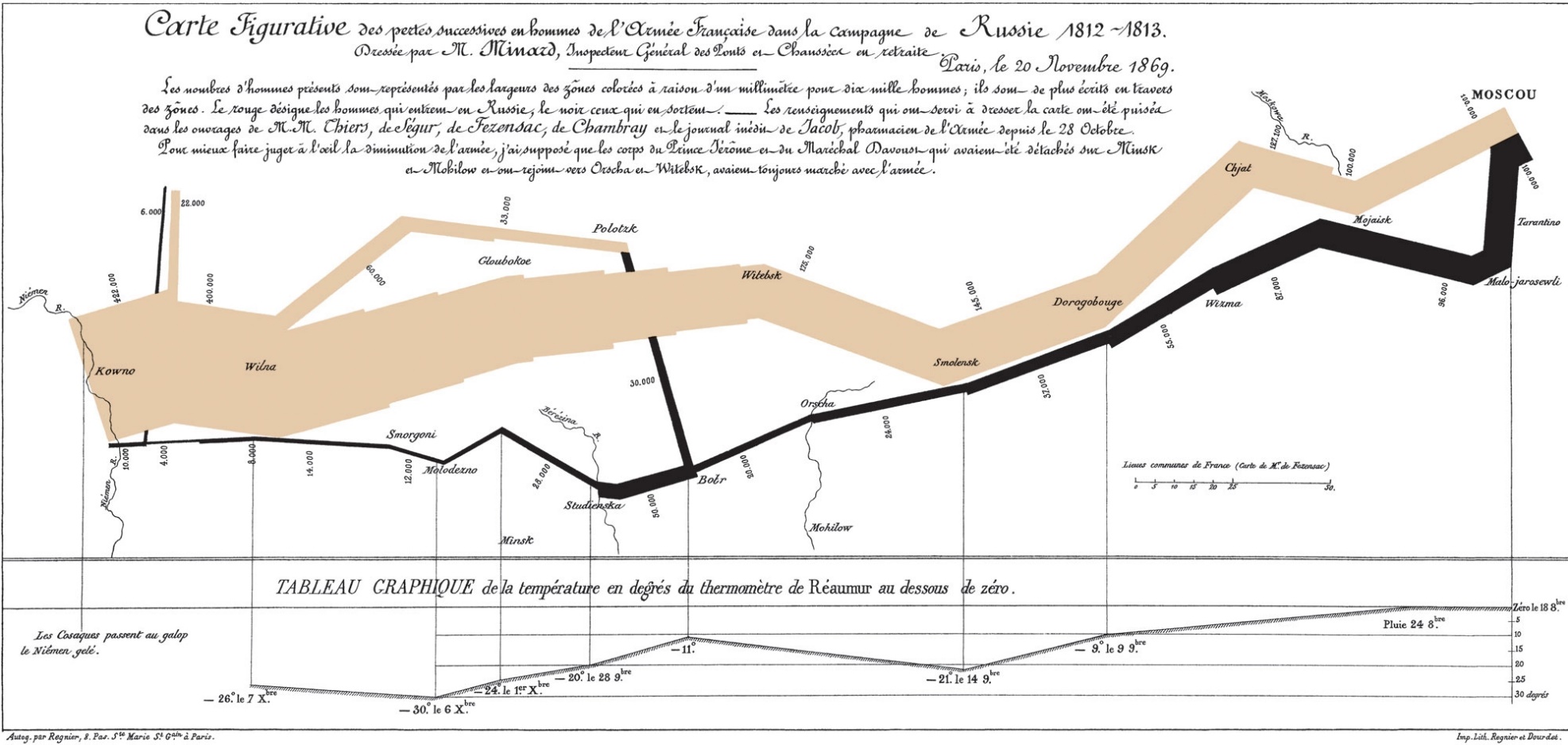 In this visualization, Minard visualized:
Napoleon’s marching and retreat routes
Army Size
Temperature during retreat
Charles Joseph Minard (1861)
8
A Brief History
Modern Visualization
1985: NSF Workshop on Scientific Visualization
1987: Special issue of Computer Graphics on Visualization in Scientific Computing
1990: IEEE 1st visualization conference
2000s: Public media started to integrate infographics into TV news, newspaper/ magazine publication
2004: Pak Chung Wong and J. Thomas (2004). “Visual Analytics.” IEEE Computer Graphics and Applications, Volume 24, Issue 5, Sept.-Oct. 2004 Page(s): 20–21.

Visualizations become popular on social networks
Techniques such as HTML5, CSS3 enabled interactive visualizations on mobile devices
9
Visualization Types (Purposes)
Visualization can be classified as software, scientific, and information visualization.

Software Visualization
Helps people understand and use computer software effectively (Stasko et al. 1998)
Emphasize source code architecture or software runtime behavior, e.g., visualizing sorting algorithms

Scientific Visualization
Visualizing three-dimensional phenomena (architectural, meteorological, medical, biological, etc.)
Emphasize realistic renderings of volumes, surfaces, illumination sources, and so forth (Friendly 2008)
10
Visualization Classification
Information Visualization
“... (Visualization) is the two-way and interactive interface between humans and their information resources. Visualization technologies meld the human’s capacity with the computational capacity for analytical computing…” (P1000 Report)

Visual representation of abstract data using computer-supported tools
Numerical and non-numerical data (e.g., text, geographic information)
Reinforce human cognition
11
Value of Information Visualization
Exploring information collections becomes increasingly difficult as the volume grows.

With minimal effort, the human visual system can process a large amount of information in a parallel manner.

The occurrence of advanced graphical software and hardware enables the large-scale visualization and the direct manipulation of interfaces.
12
Goals for Information Visualization
Provide insight
Explore large data sets for better understanding
Explain data to solve specific problems
Support analytical tasks, showing correlation (or causality)

Relieve cognitive overload
Conveying abstract information in intuitive ways
13
P1000: A Picture is Worth 1000 Words (if done right)
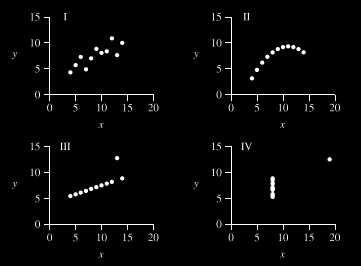 An example of scatter plot: Same regression result, Y=a+bX; different meanings
Visualization Frameworks
How to organize/categorize information visualizations?
15
How to Organize Visualizations?
User task type?
User insight need?
Data to be visualized?
Data transformation?
Visualization techniques?
Visual mapping transformation?
Interaction techniques?
…?
Our focus
Types of questions
When
Where
What
With Whom
Levels of analysis
Macro
Messo
Micro
16
Different Question Types
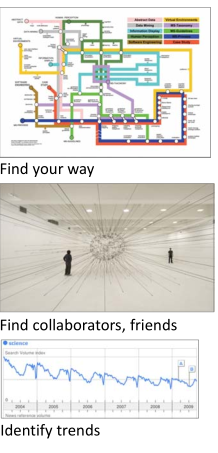 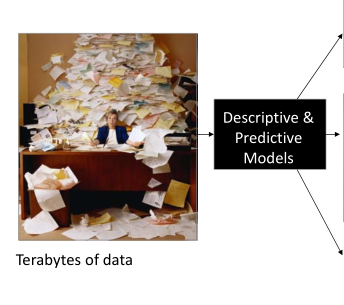 17
Different Levels of Analysis
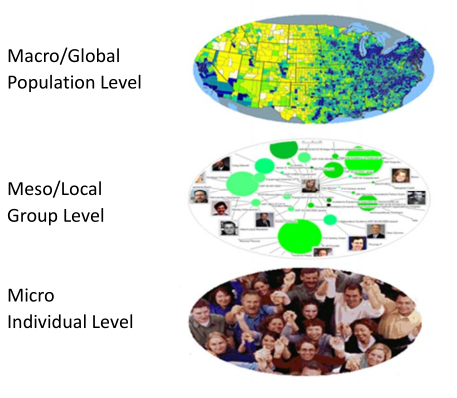 18
Framework by Börner (2014)
Börner, K. (2015). Atlas of Knowledge. The MIT Press. Available online through UA Library.
19
[Speaker Notes: Describe various visualization techniques (what they are, why they are useful, various applications, pros and cons, tips for each one):
Line, bar, scatter plots charts (2-3 slides)
Dashboards (2-3 slides)
Networks (2-3 slides)
Map based visualizations (2-3 slides)
Temporal visualizations (2-3 slides)
… 
Also provide a taxonomy succinctly summarizing each of these visualizations strengths, weaknesses, and the type of data that should be used for the visualization (e.g., graph data for network visualizations)]
Two Visualization Workflows
Börner (2014) – Visual Insights
Read data

Analyze data

Visualize
Select vis. types
Overlay data
Visually encode data

Deploy
Fry (2007) – Visualizing Data
Acquire
Parse
Filter
Mine
Represent
Refine
Interact
20
Needs‐Driven Workflow
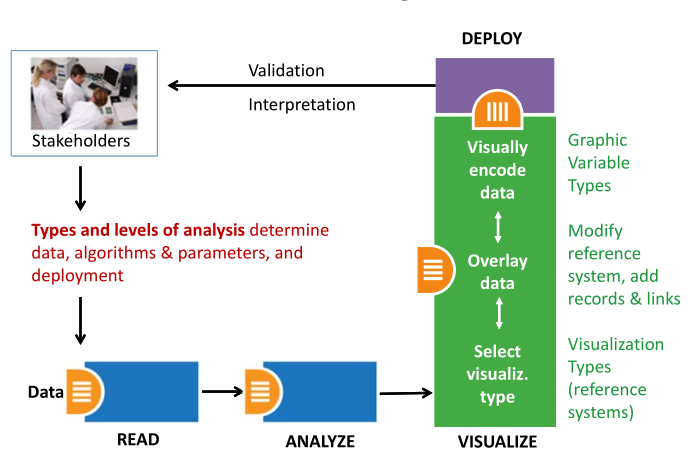 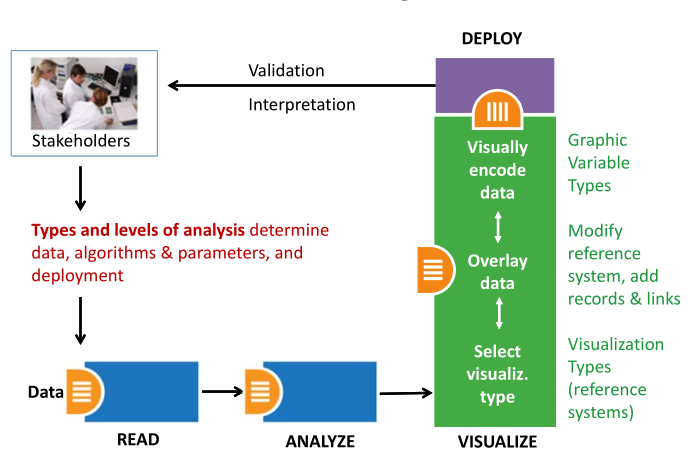 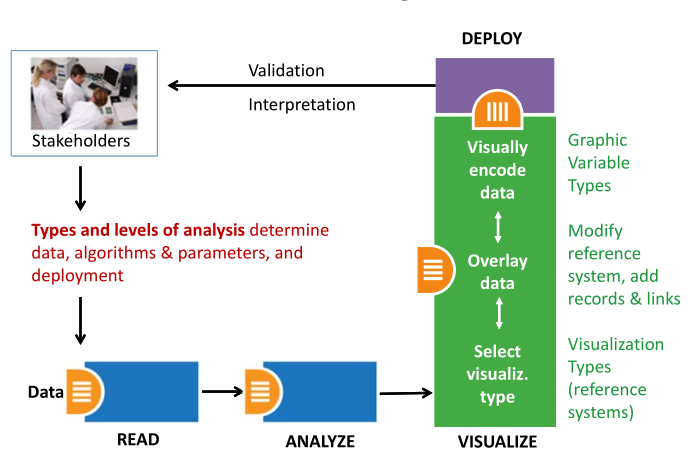 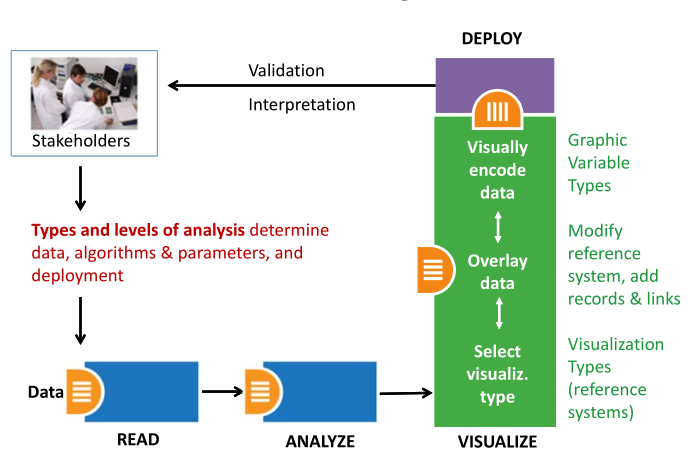 Börner (2014)
21
Visualization Types
Shneiderman’s Framework (1996) includes seven types of representation methods:
1-D 
Represent information as one-dimensional visual objects in a linear or a circular manner
Textual documents, source codes, name lists, and etc.
2-D
Represent information as two-dimensional visual objects
Geographic maps, floor plans, newspaper layouts and etc.
3-D
Represent information as three-dimensional visual objects
Molecules, human bodies, buildings, etc.
Multi-dimensional
Represent information as multidimensional objects and projects them into a three-dimensional or a two-dimensional space
Temporal
Represent information based on temporal order
Medical records, project management, historical presentations, etc.
Tree
Represent hierarchical relationship
Network
Represent complex relationships that a simple tree structure cannot capture
22
Visualization Types
Börner (2014) emphasized five major types:
Charts 
No reference system (e.g., word cloud, pie charts)
Tables
Categorical axes that can be selected, reordered.
Cells can be color coded and might contain proportional symbols. 
Graphs
Quantitative or qualitative (categorical) axes
Timelines, bar graphs, scatter plots, etc.
Geospatial maps
Latitude and longitude reference system (e.g., city map)
Network graphs
Node position might depends on node attributes or node similarity. 
Tree graphs: hierarchies, taxonomies, genealogies
Networks: social networks, migration flows
23
Visualization Type Selection
Select visualization type based on visualization framework:

Temporal Analysis (When)

Geospatial Analysis (Where)

Topical Analysis (What)

Network Analysis (With Whom)
24
Temporal Visualization (WHEN)
Temporal data analysis and visualization answer “WHEN” questions to 
Understand the temporal distribution of datasets

Identify growth rates, latency to peak times, or decay rates

See patterns in time-series data, such as trends, seasonality, or bursts.
25
Temporal Visualization
Temporal trends
Increasing
Decreasing
Stable
Cyclic

Visualization Types
Line graph
Stacked graph
Stream graph
Temporal bar graph
Histograms
Heatmap
Small multiples
Polar area diagram
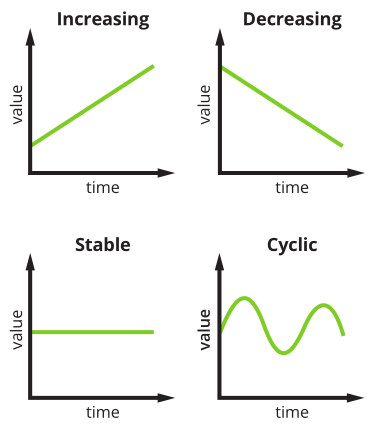 Must include a time axis in the reference system
26
Temporal Visualization: Examples
Line graph shows the trends over time.
Stacked graph illustrates individual and total trends.
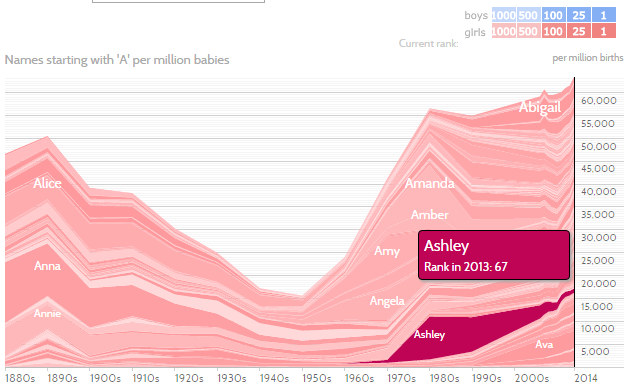 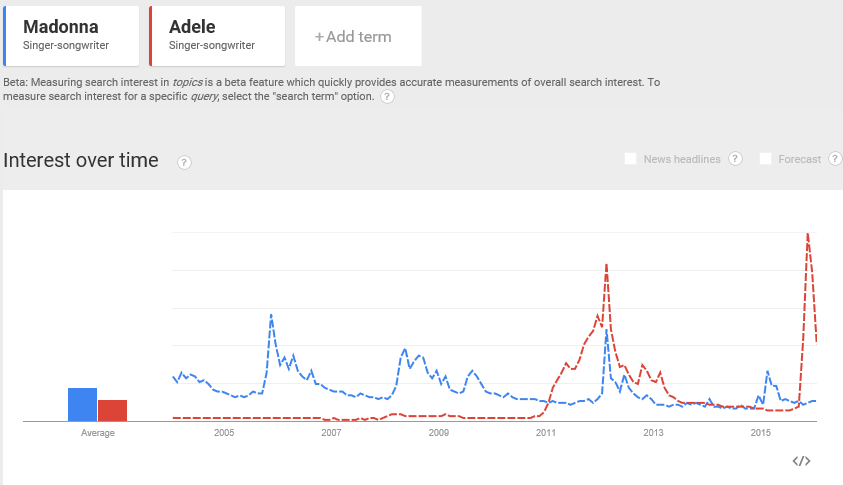 27
Temporal Visualization: Examples
Stream Graph is a stacked area graph that displaced around a central horizontal axis. It looks like flowing liquid.
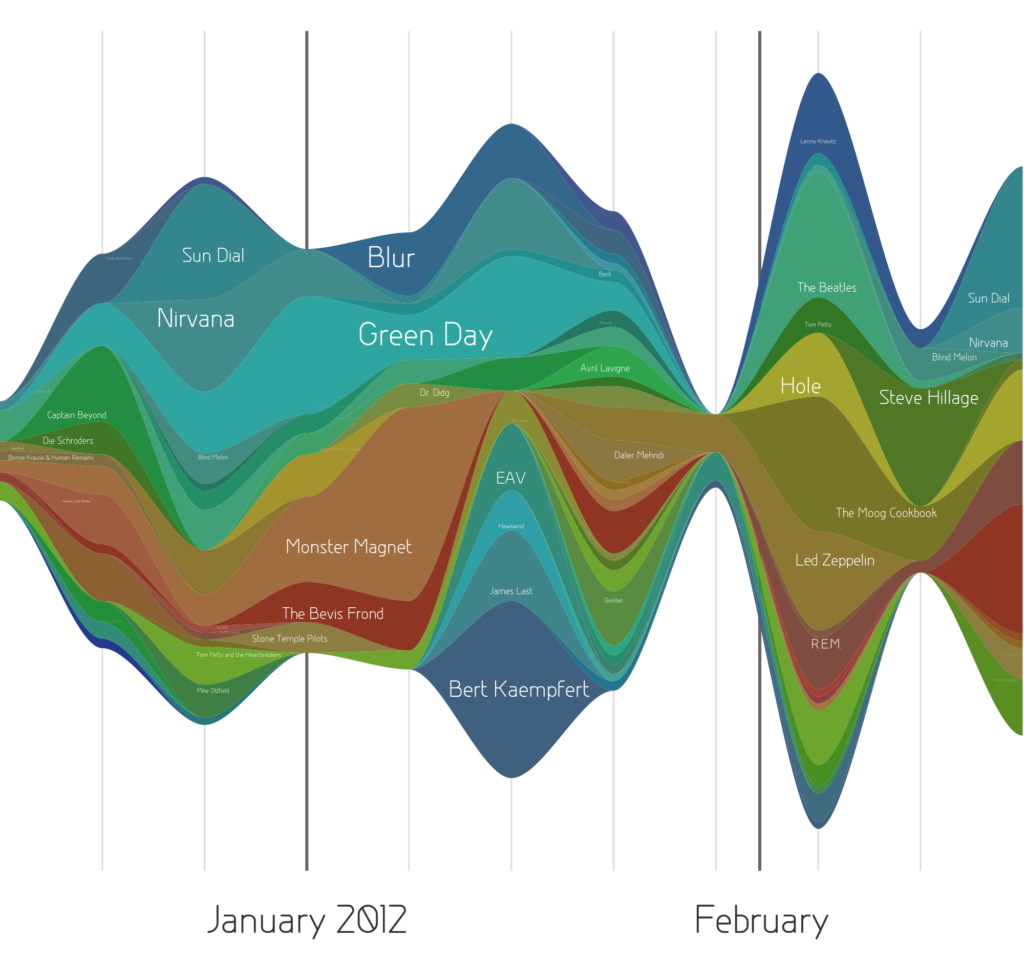 Last.fm music-listening habits over time
28
Temporal Visualization: Examples
Temporal bar graph (Gantt Chart) shows the start, end, and properties of events.
Histogram represents the number of occurrences of a certain value.
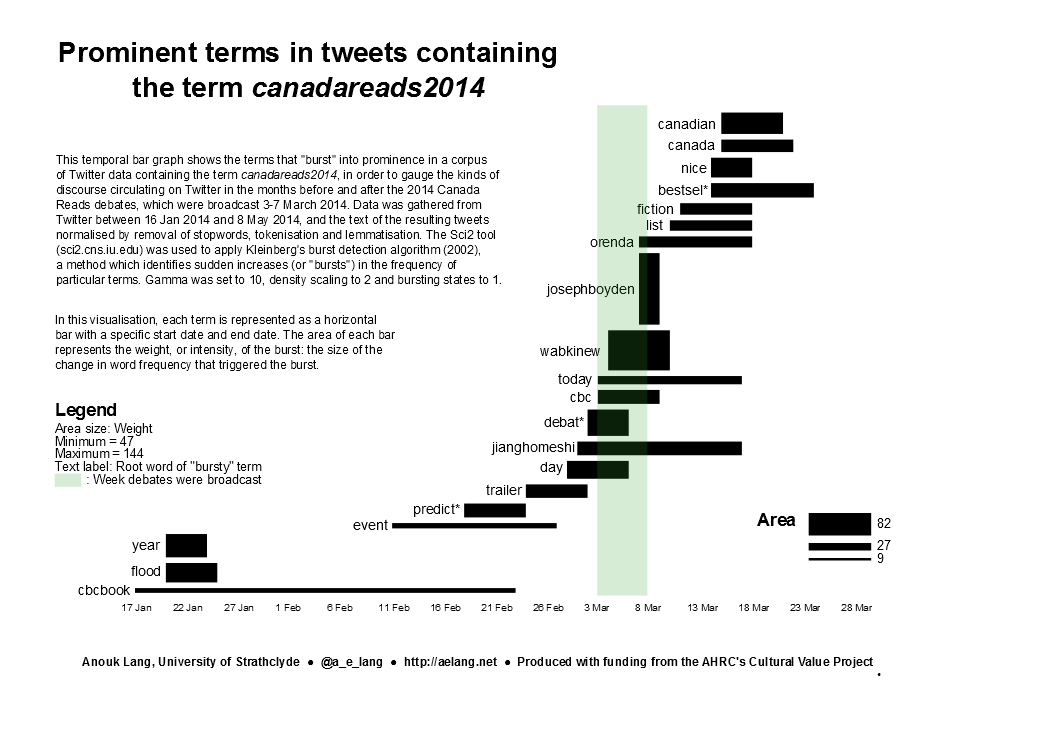 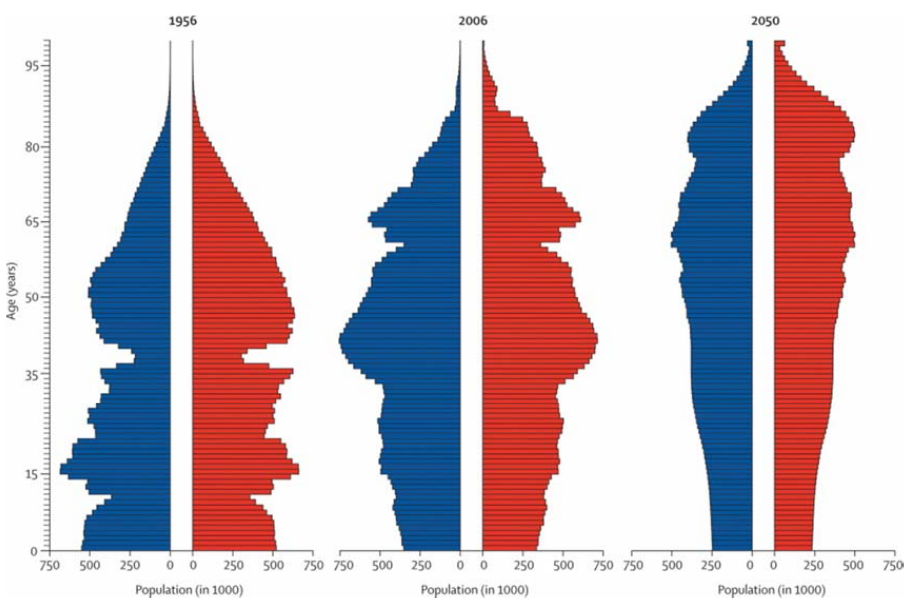 Christensen, Kaare, Gabriele Doblhammer, Roland Rau, and James W. Vaupel. “Ageing Populations: The Challenges Ahead.” The Lancet 374 (9696): 1196-1208.
29
Temporal Visualization: Examples
Heatmap visualizes time series data in a tabular format.
Numeric data is color-coded
Compact design, good for comparison
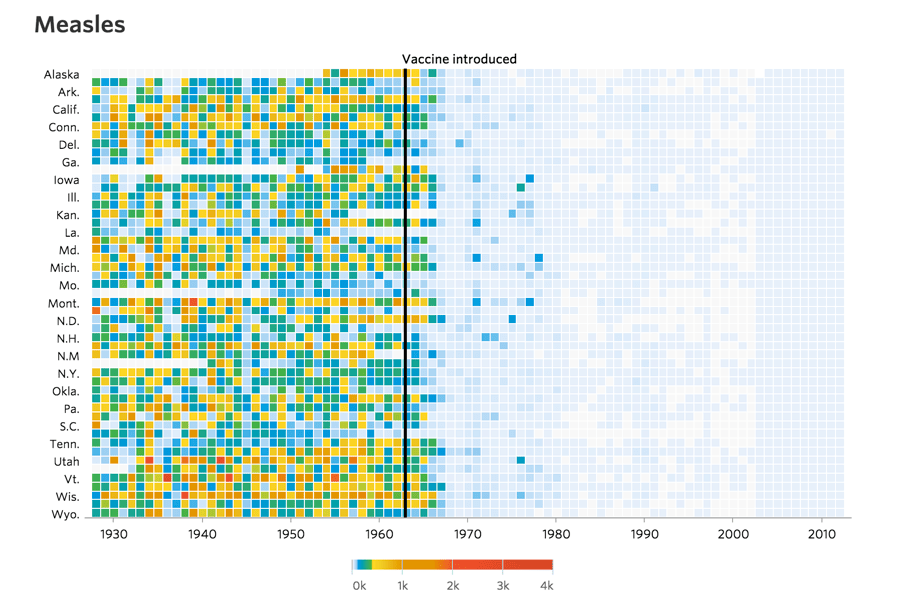 Infectious diseases and vaccines
(WSJ 2015)
30
Temporal Visualizations: Examples
A small multiple is a series of similar graphs or charts using the same scale & axes, allowing them to be easily compared (Tufte 1983).
Sometimes called trellis chart, lattice chart, grid chart, or panel chart
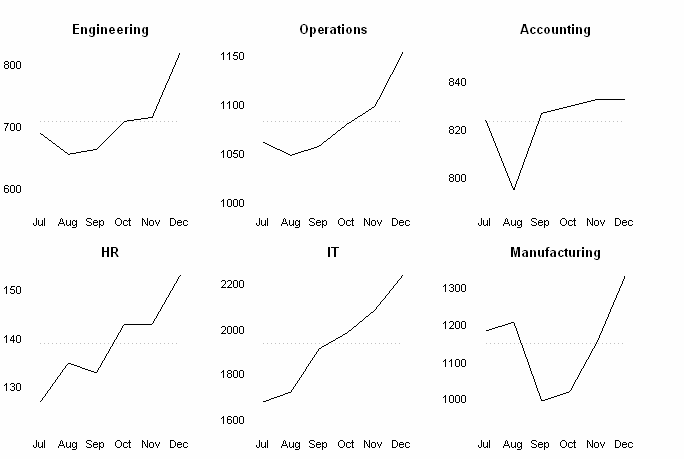 31
Geospatial Visualization (WHERE)
Geospatial data analysis and visualization answer “WHERE” questions with location information to:
Examine spatial distribution
Identify movement patterns over geographic space 

Originated in geography and cartography

Increasingly used in statistics, information visualization, and other scientific areas
32
Geospatial Visualization: Maps
General Maps
General reference maps
Names, roads, coastlines, etc.
Topographic maps 
Contour lines and other details
Thematic maps: Emphasize the spatial distribution of one or more geographic variables
Physio-geographical
Natural features of the earth's surface
Socio-economic
Political boundaries, population density, or voting behavior
Technical
Navigation routes
33
Geospatial Visualization: Examples
Map Type Examples
Proportional symbol map
Choropleth map
Heat (isopleth) map
Cartograms
Flow maps
Space-time cubes
Must include a spatial reference system
34
Geospatial Visualization: Examples
Proportional symbol map represents data variables by symbols that are sized, colored, etc. according to their amount. Data is (or can be) aggregated at points within areas.
Choropleth map represents data variables such as densities, ratios, or rates by proportionally colored or patterned areas.
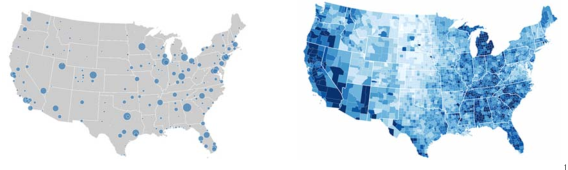 35
Geospatial Visualization: Examples
Cartogram is not drawn to scale. Geographical areas are distorted in proportion to data values. Familiarity with region is necessary. Mostly used for world, continental, and country maps.
Heat (isopleth) map represents continuous data variable values by colors. Heat maps might show color-based contour lines that connect points of equal value or value-by-area maps.
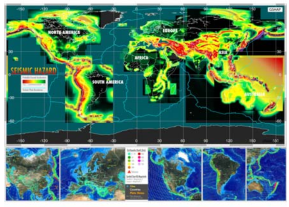 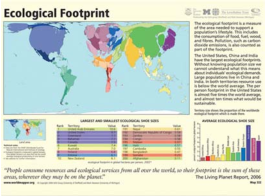 36
Geospatial Visualization: Examples
Flow map shows the paths that (in)tangible object take to get from one geospatial place to another. Variables such as capacity or maximum speed are encoded proportionally by line width or color.
Space-time cube (3D) displays entities, locations, and events over time.
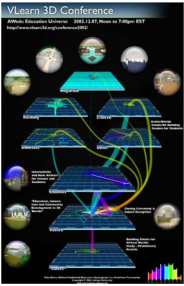 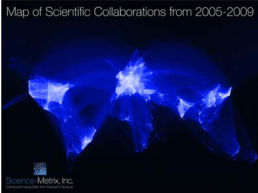 37
Textual Visualization by Maps (2D, 3D): MDS, PCA
SPIRE system (Wise et al., 1995)
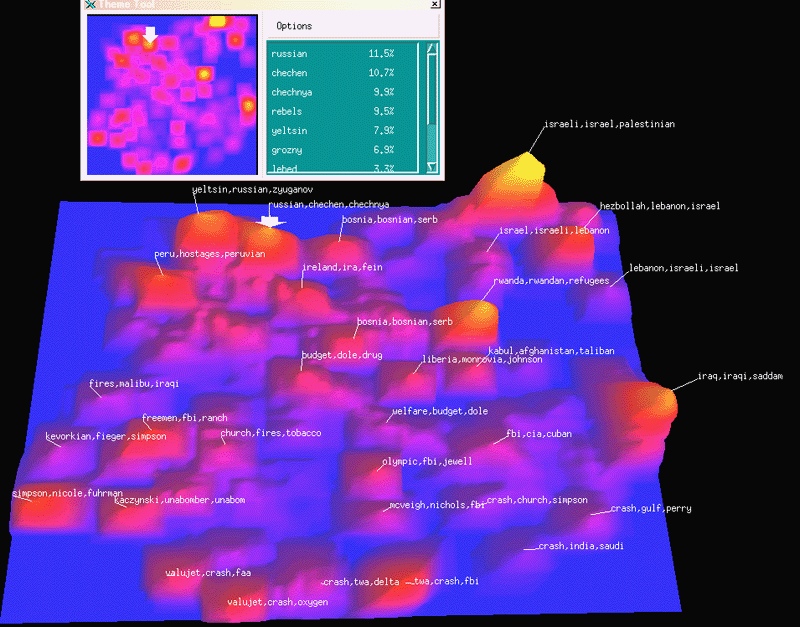 Topical Visualization (WHAT)
To answer “WHAT” question, we use text to identify major topics, their interrelations, and their evolution over time at different levels of analysis – micro to macro.

To generate visualization from text, text processing or natural language processing is needed to generate qualitative or quantitative features of the text.
39
Topical Visualization: Text Mining
Most of the time, an entire text corpus is analyzed instead of a piece of texts. Various NLP and statistical analysis techniques can be applied to text.

Bag of Words and N-grams are language models used to construct computational representation for a corpus.

Please visit the resource page for a comprehensive review on text mining techniques and tools.
https://ai.arizona.edu/class-resources-page
Text Mining: Techniques, Ontologies and Tools
40
Topical Visualization: Examples
Representations of Topical (Texual) Data
Charts: word cloud, text overlay
Tables: GRIDL, Periodic table
Graphs: circular visualization, crossmaps, glyphs
Geospatial maps: self-organizing map (SOM)
Network graphs: word co-occurrence networks, concept maps, science map overlays, tree visualizations
41
Topical Visualization: Examples
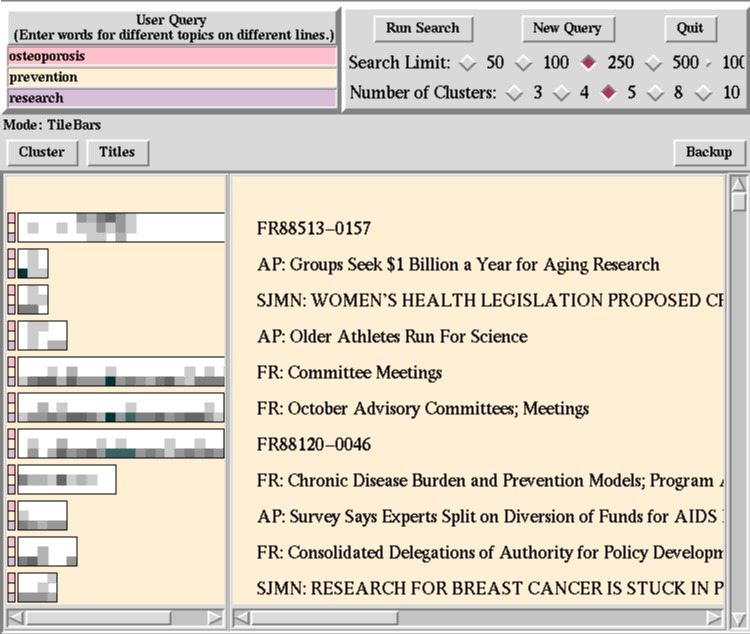 TileBars/Textile
(Hearst, 1995), 
Xerox PARC
Topical Visualization: Examples
WebBook and WebForager System (Card et al., 1996), Xerox PARC
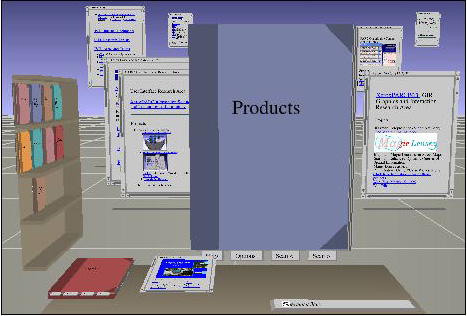 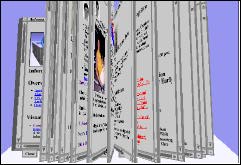 Topical Visualization: Examples
Word cloud visualizes the frequency of the words.
IMDB movie titles word cloud created with Wordle.
Text Overlay (Abbassi and Chen 2008)
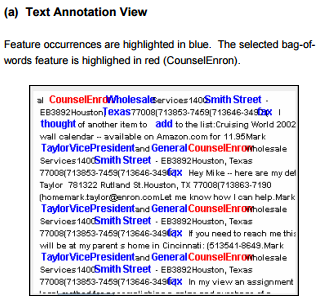 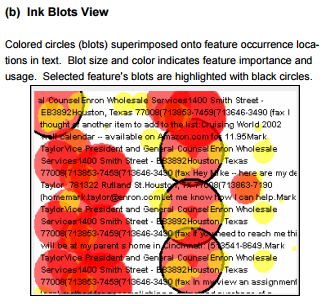 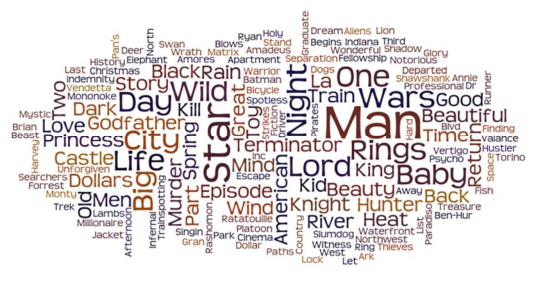 44
Topical Visualization: Examples
Circular Visualization shows the relationships between entities using arcs.
Crossmap visualizes multiple overlapping relations among entity types. 
The example encodes selected journal articles’ topics, types, and relationships.
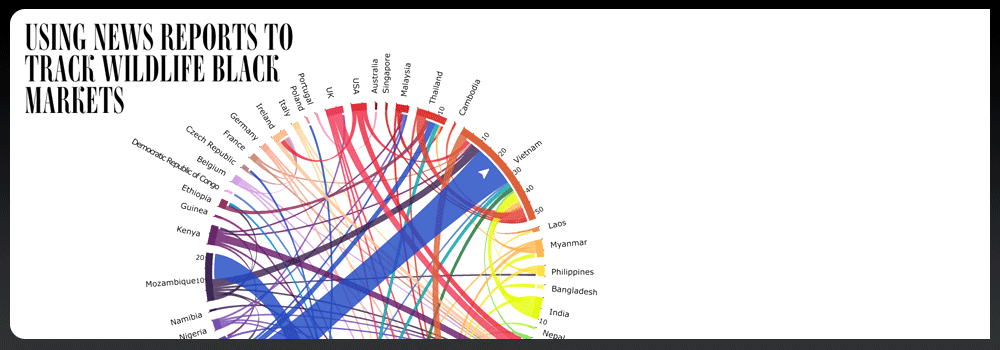 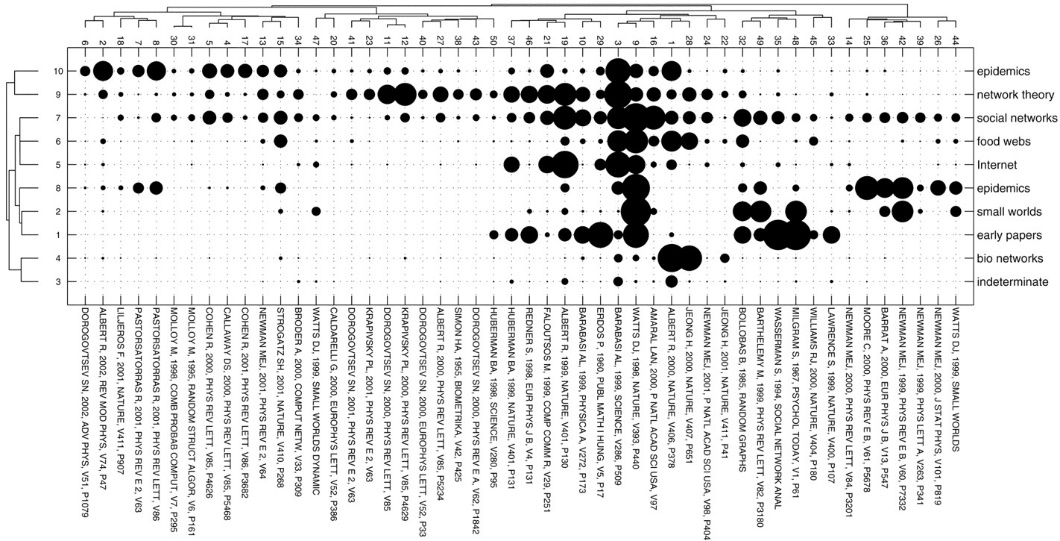 45
Topical Visualization: Glyphs/Icons (multi-dimensional)
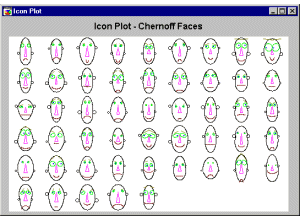 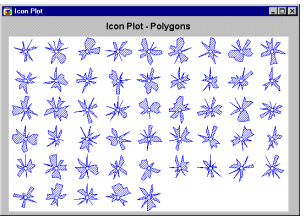 Communication Garden- Content Summary: Topic Flow 
(Chen et al., 2001)
47
Communication Garden- Interaction Summary: Threads and Senders (Chen at al. 2001)
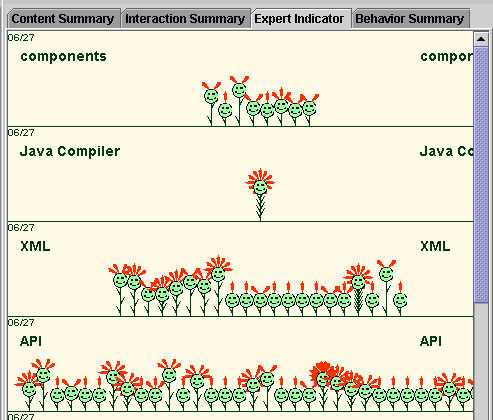 48
Topical Visualization: Examples
SOM Map uses geospatial metaphors to create abstract 2-D space and map topics onto the space with neural networks – size, proximity, and layer (automatically created).
Concept map is a network graph that shows the relationships among concepts (manually created).
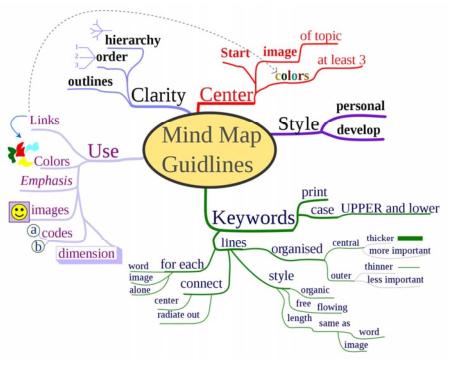 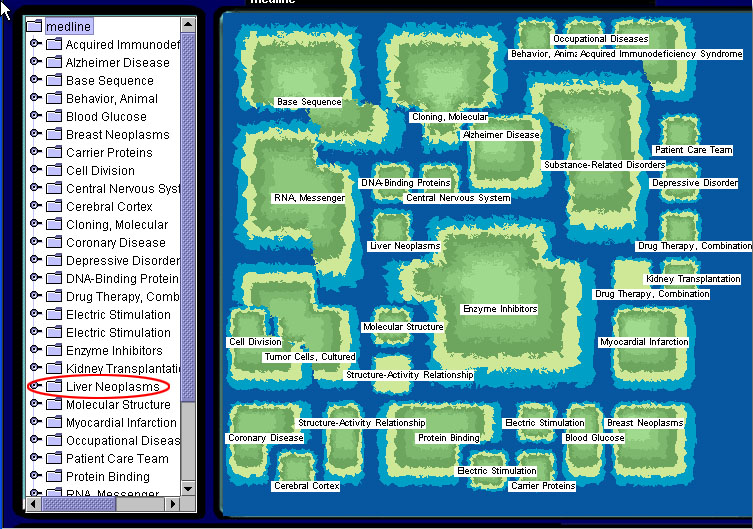 49
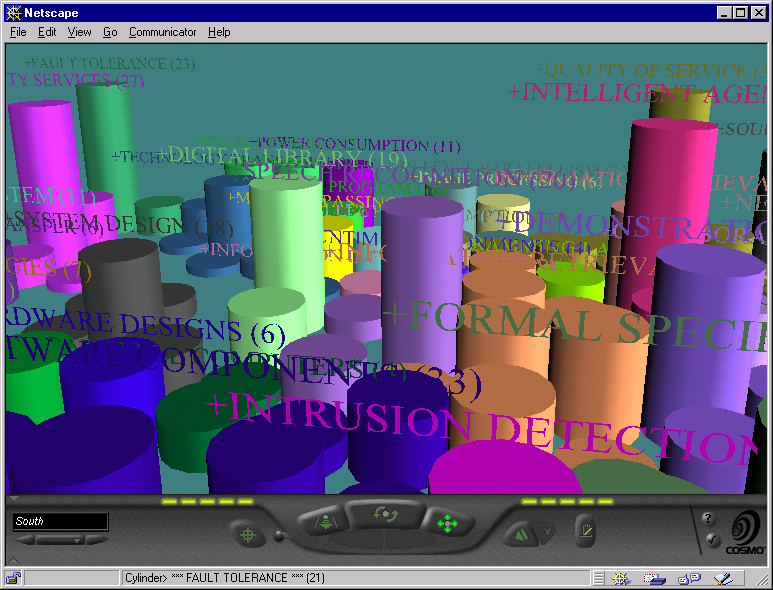 Visualization Research in AI Lab: 2D, 3D and Fisheye
2D SOM
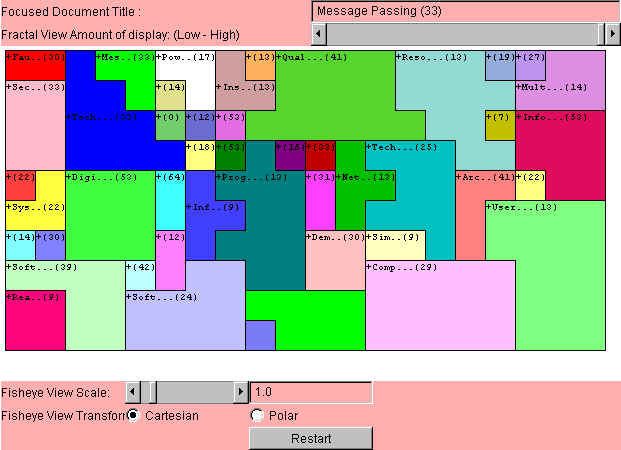 Fisheye View
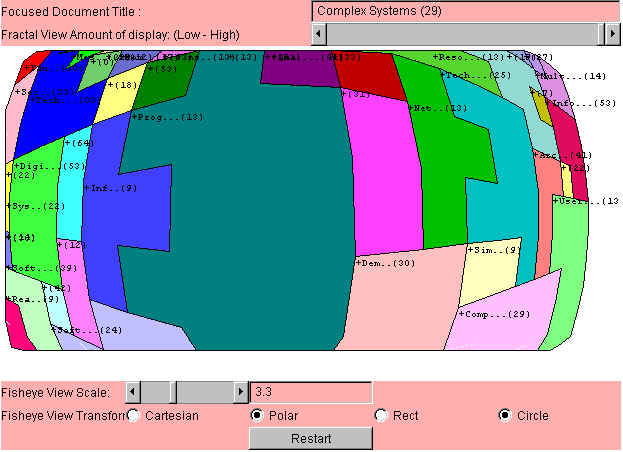 3D SOM
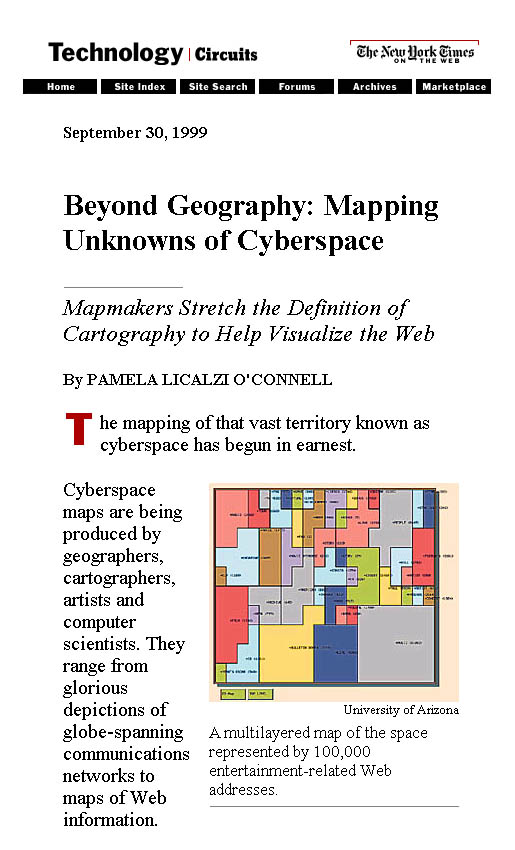 Visualization Research in AI Lab: SOM for Text (Chen et al., 1999)
Y
A
H
O
O
Y
A
H
O
O
Y
A
H
O
O
A
Y
H
O
O
O
O
H
A
Y
O
O
H
A
Y
O
O
H
A
Y
O
Y
H
A
O
Visualization Research in AI Lab
From YAHOO! To OOHAY?
Y
A
H
O
O
!
Object
Oriented
Hierarchical
Automatic
Yellowpage
?
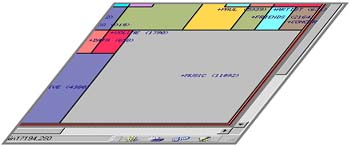 ROCK
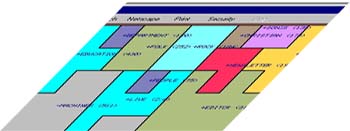 MUSIC
… 50
6
Visualization Research in AI Lab
OOHAY: Visualizing the Web
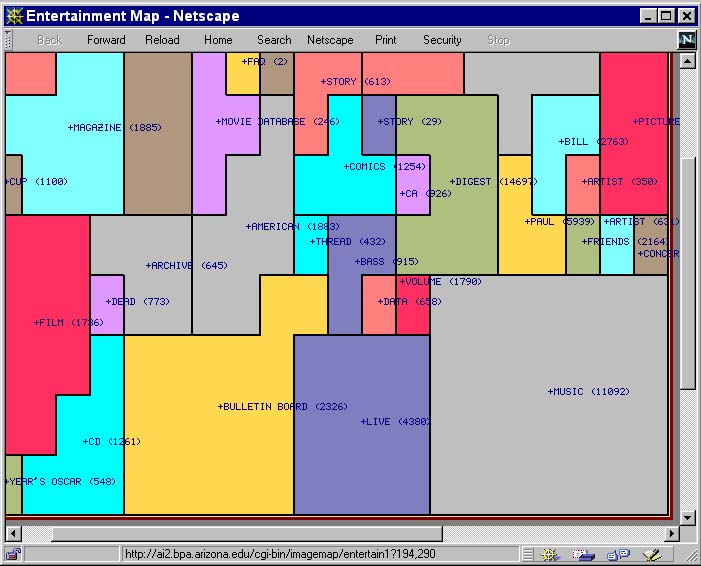 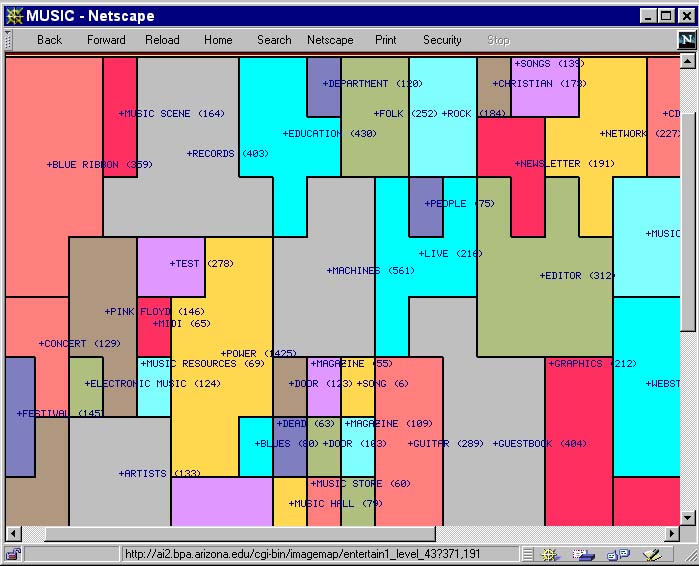 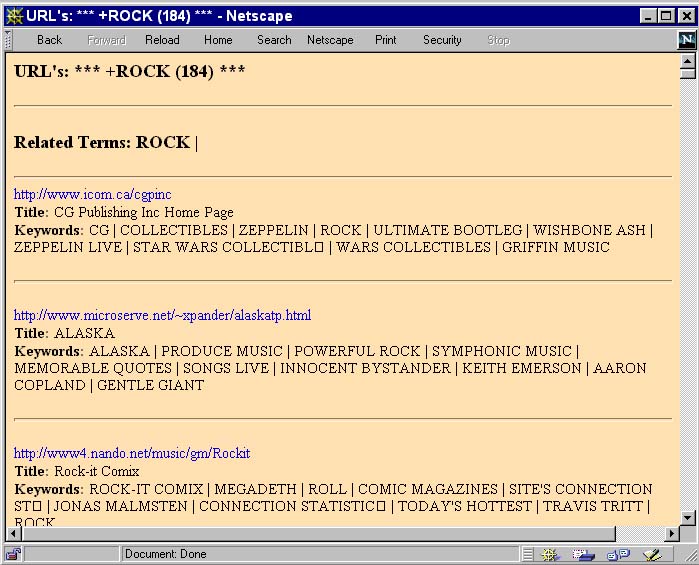 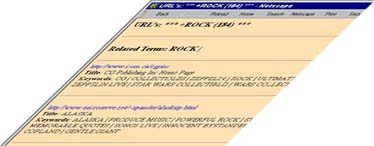 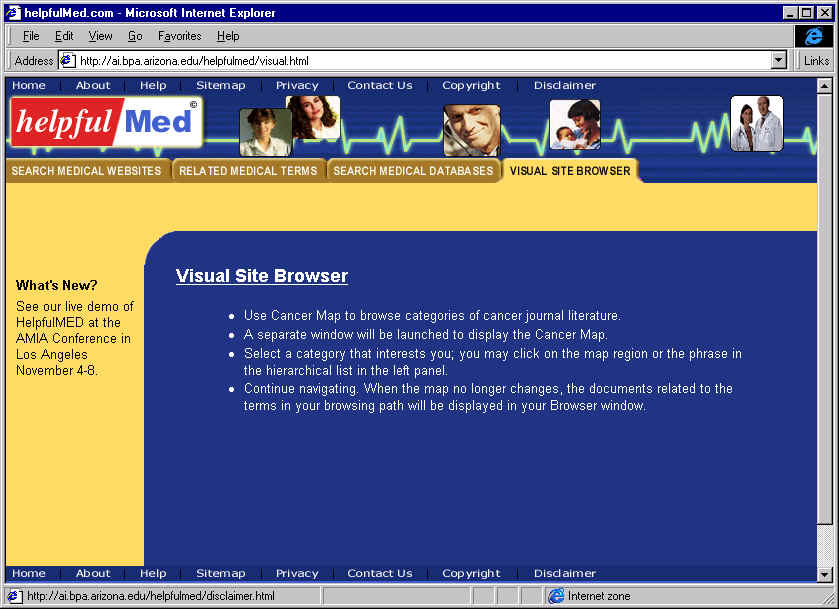 1
Visual Site Browser
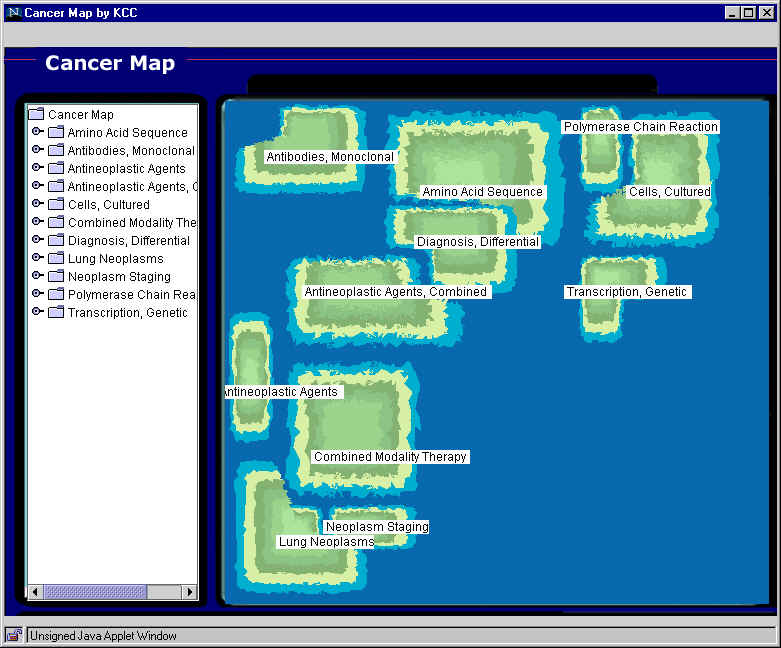 Top level map
2
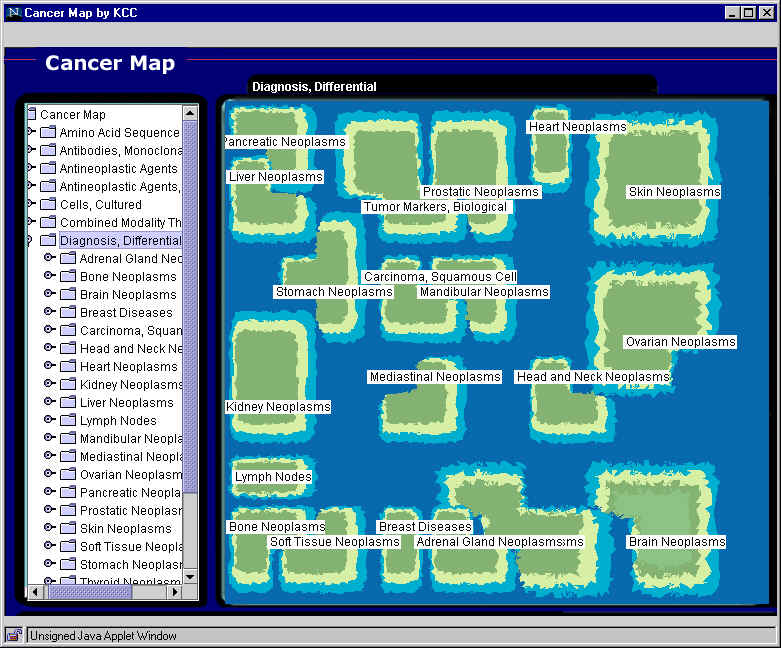 3
Diagnosis, Differential
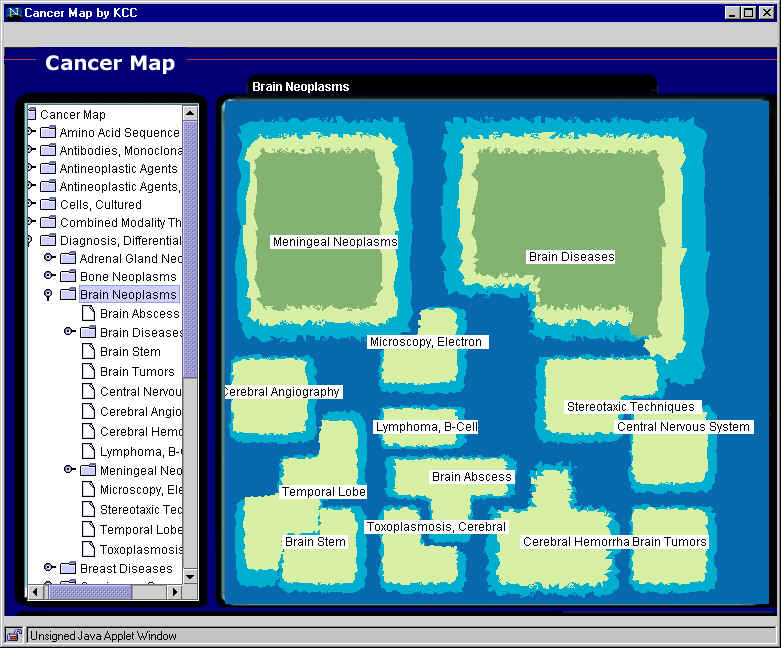 4
Brain Neoplasms
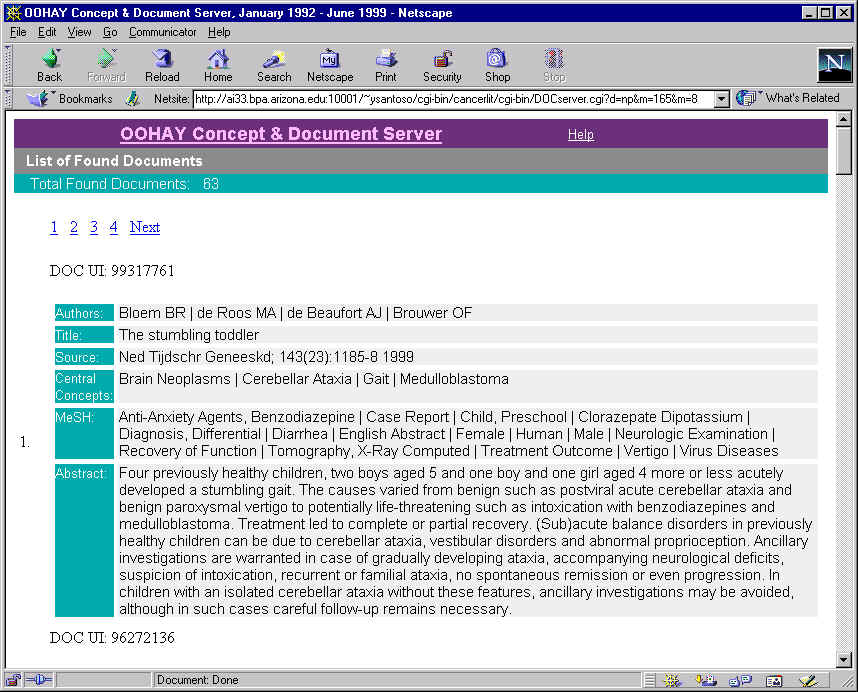 5
Brain Tumors
Cancer Map: 2M CancerLit articles, 1500 maps (OOHAY, DLI)
Taiwan Health Topic Map: 500K news articles
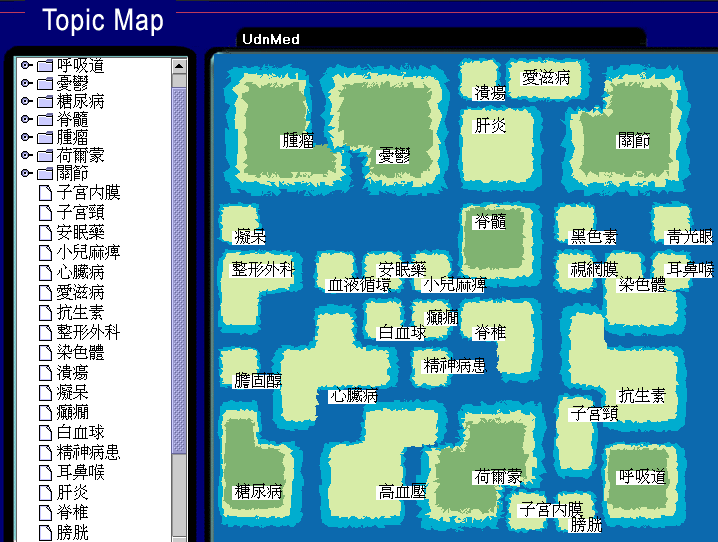 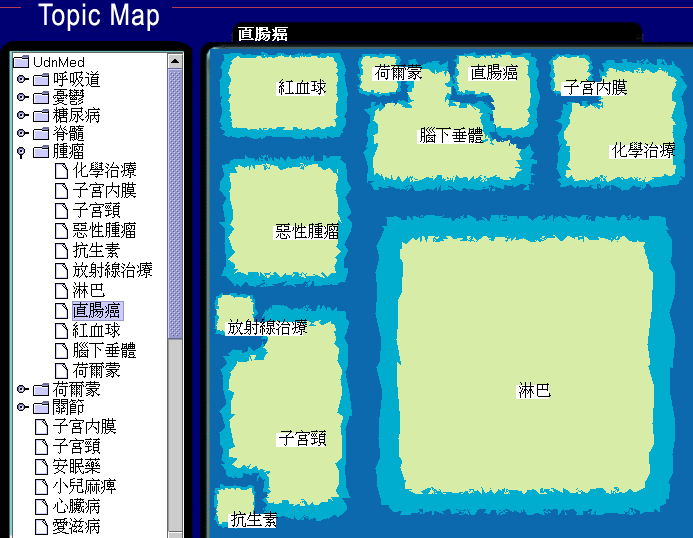 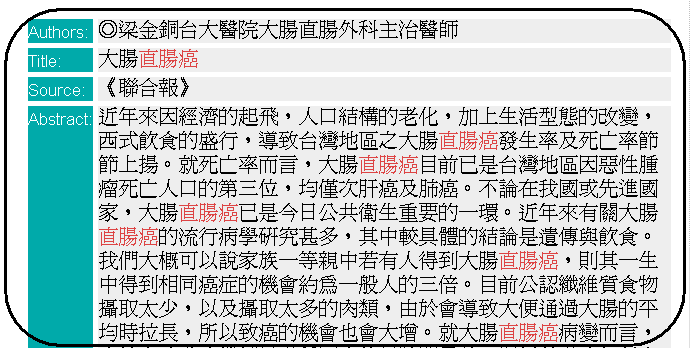 Writeprints(Abbasi & Chen,2008)
Anonymous Messages
Author Writeprints
Author A
10 messages
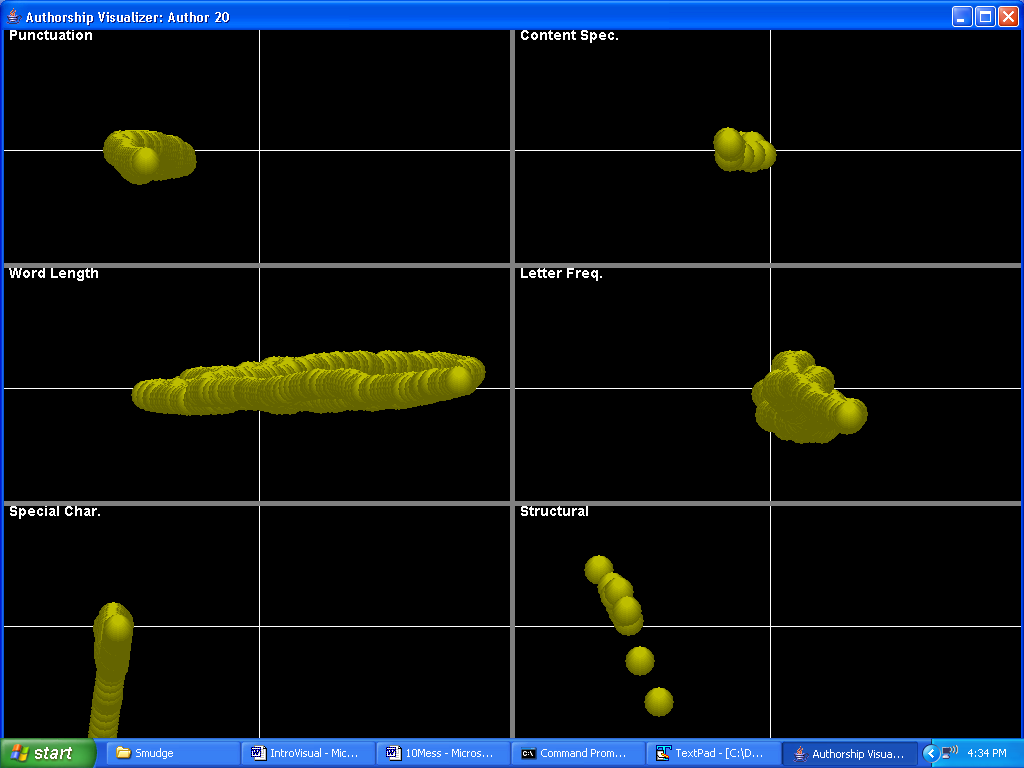 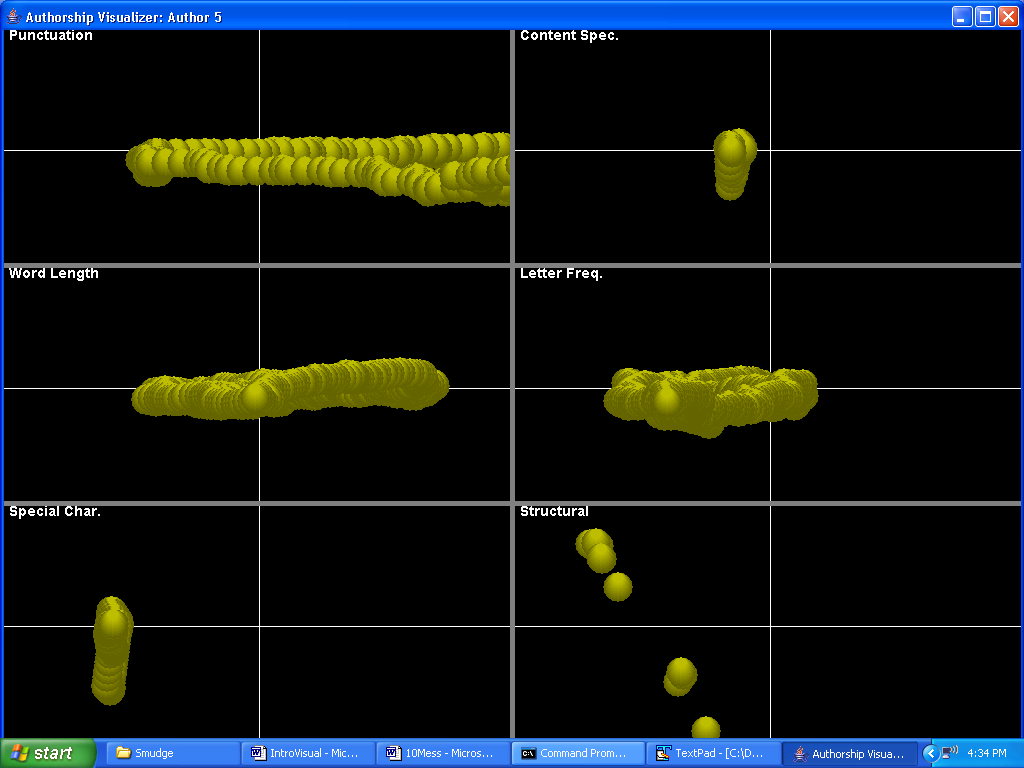 Author B
10 messages
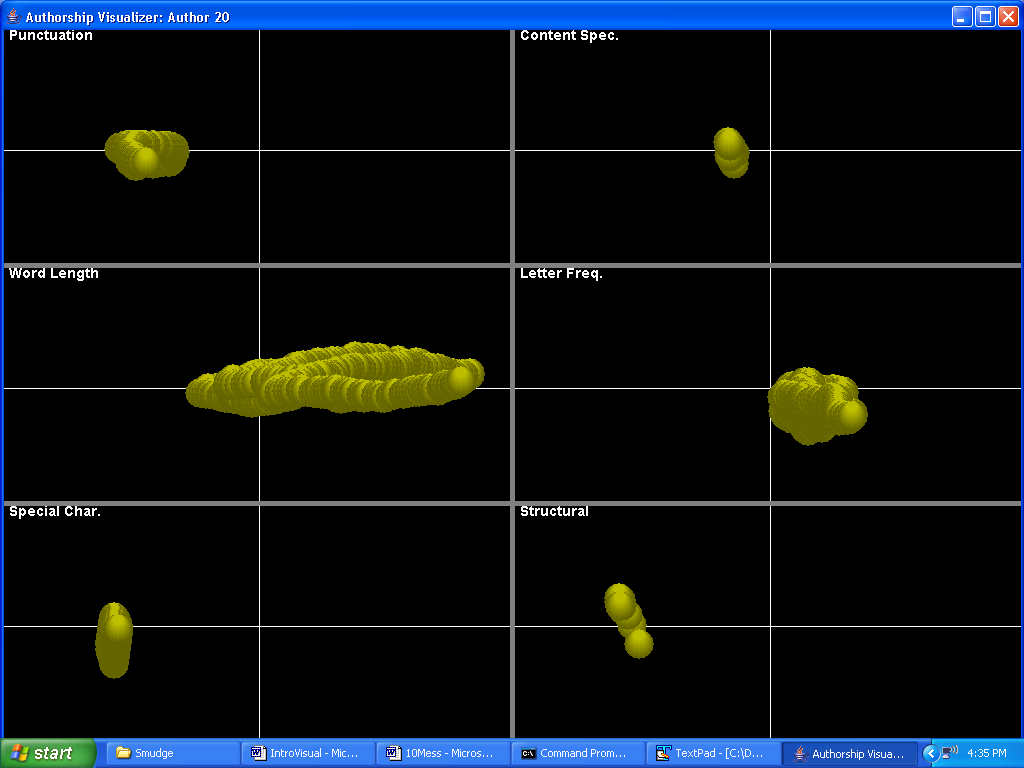 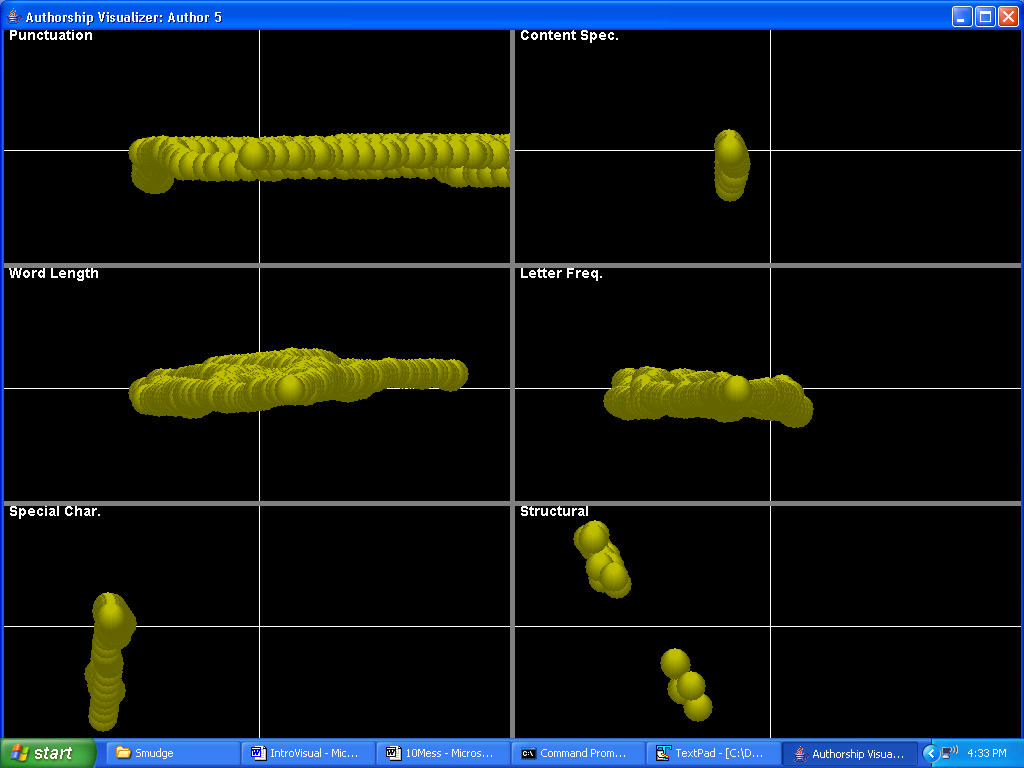 56
Text Overlay:Ink Blots (Abbasi & Chen, 2008)
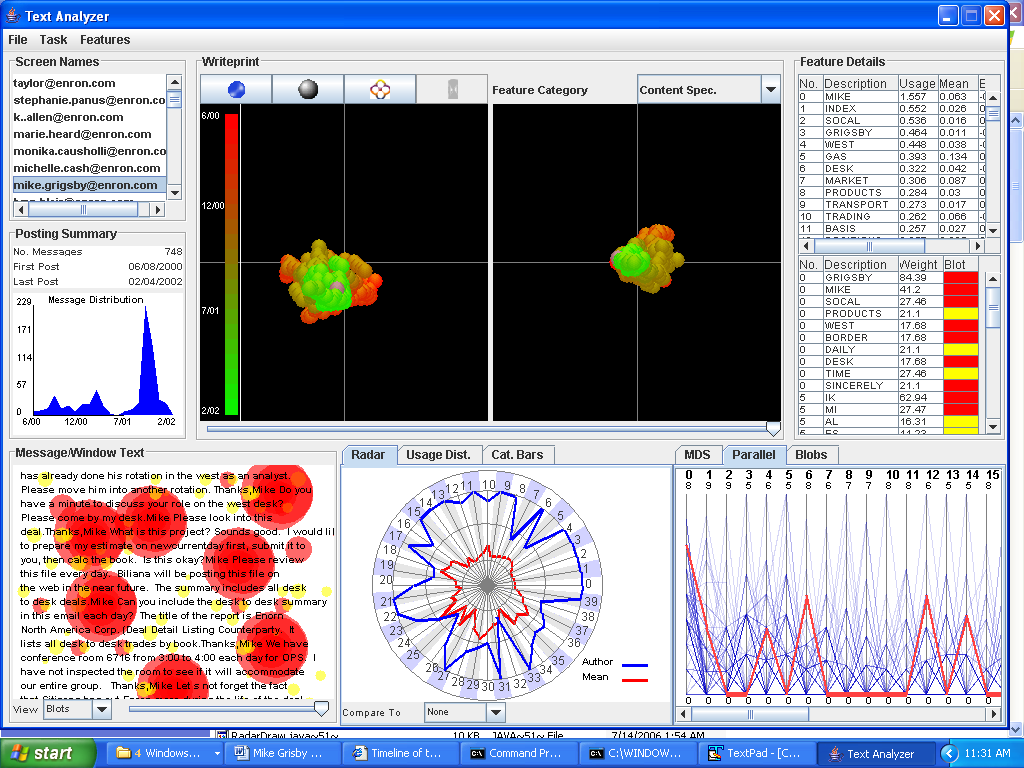 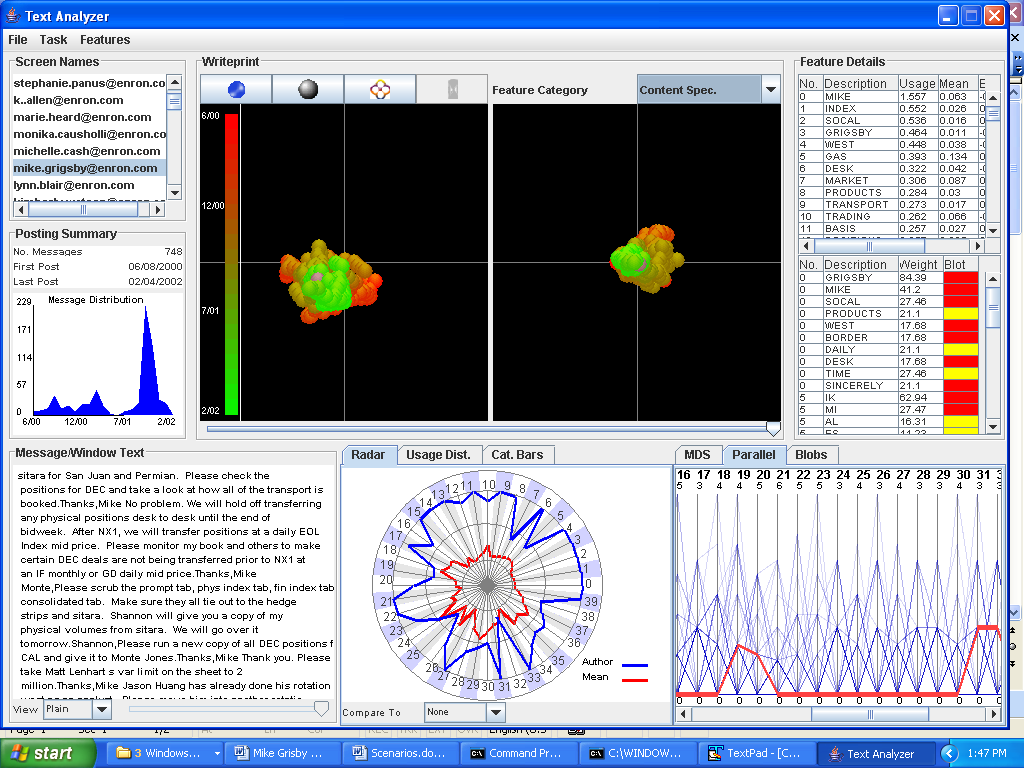 After Scandal Text
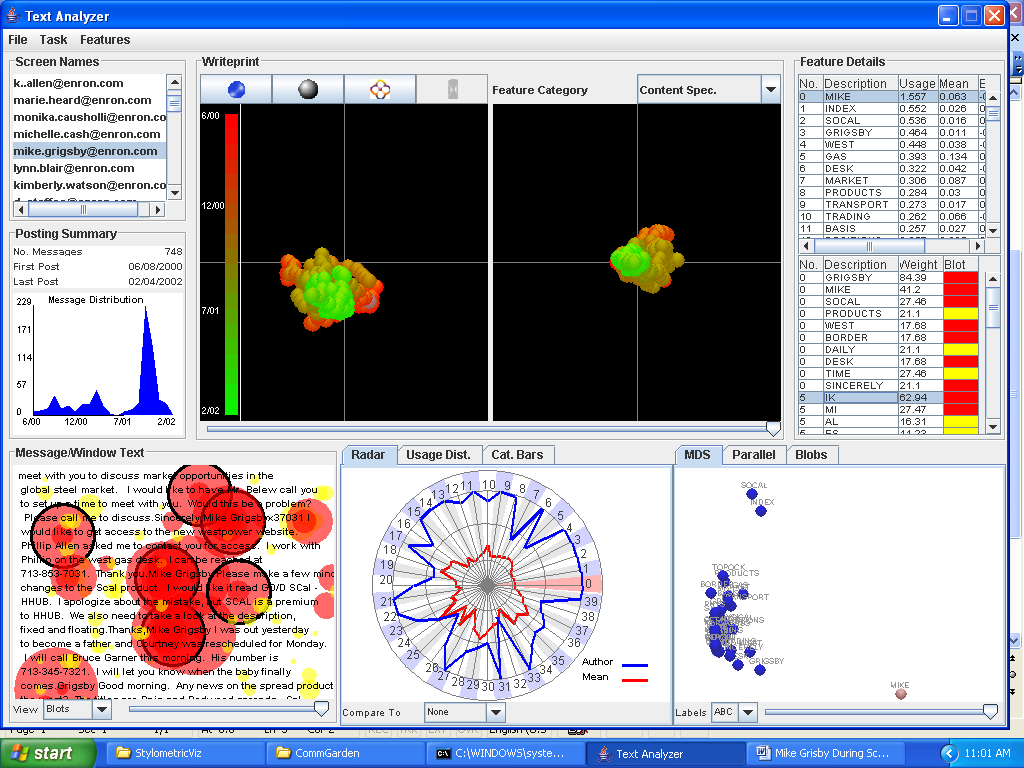 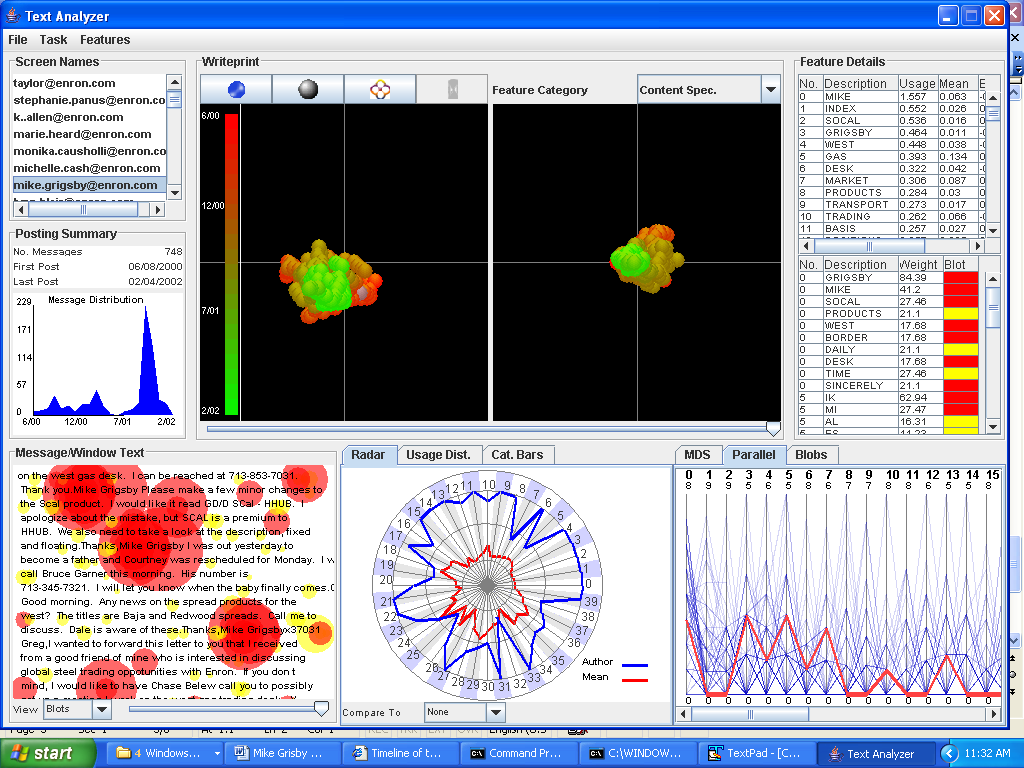 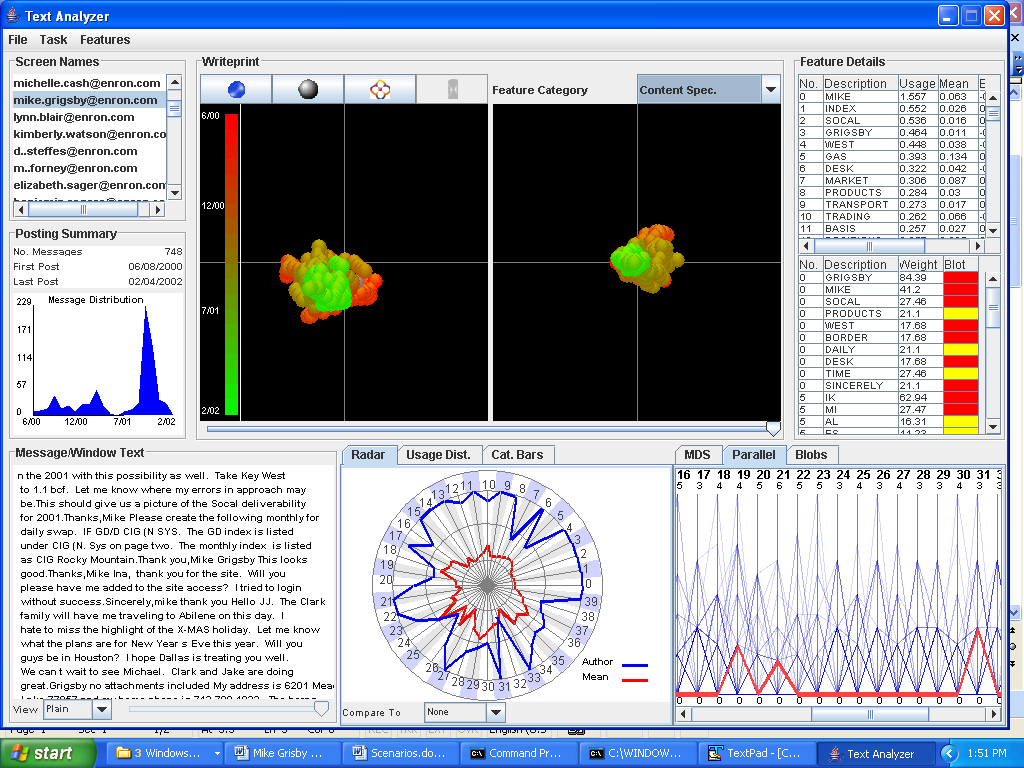 57
Tree & Network Visualization (WITH WHOM)
The “WITH WHOM” question can be answered by tree and network visualization.
Tree visualization utilizes structural, hierarchical data.
Radial Tree Map, Hierarchical Edge Bundling
Treemap
Network visualization use different layouts to deal with more complex relationships between nodes.
Random layout
Circular layout
Force directed layout
Bipartite layout
Subway map layout
Network overlays on geospatial maps
58
Tree Visualization: Examples
Radial Tree Map is a method of displaying a tree structure in a way that expands outwards, radially.
Hierarchical Edge Bundles builds on Radial Tree Map.
Edges shows relationship between leaves, following the tree hierarchy.
Adjacent edges are bundled to reduce visual clutters.
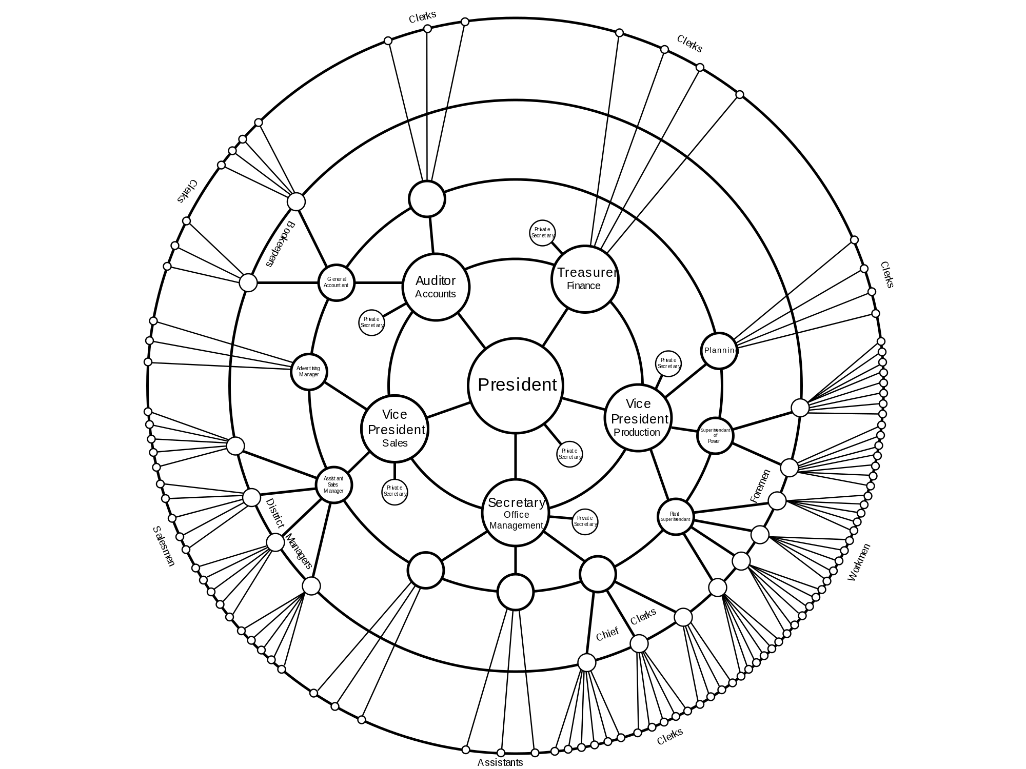 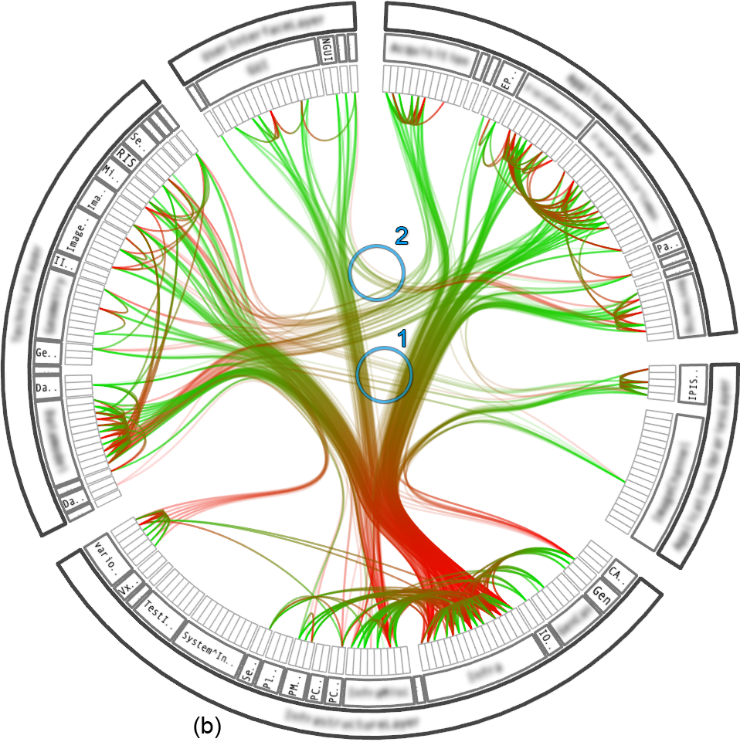 59
Tree Visualization: Examples
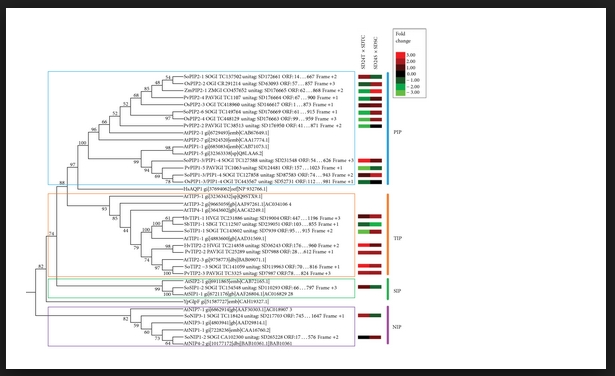 Two-dimensional antigenic dendrogram and phylogenetic tree.
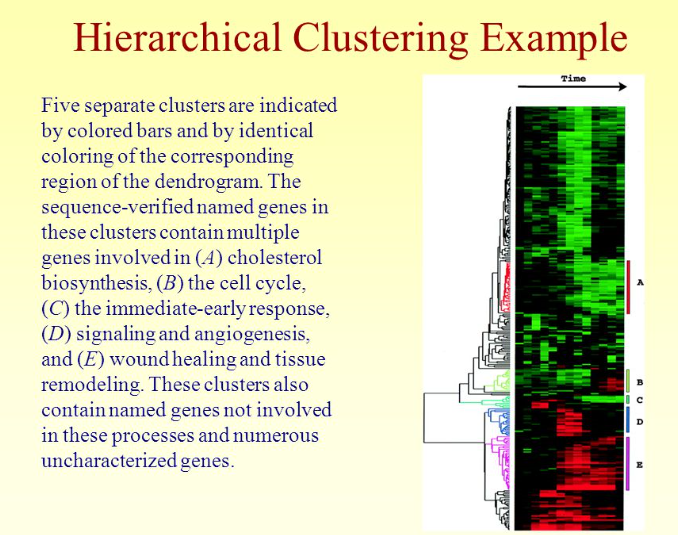 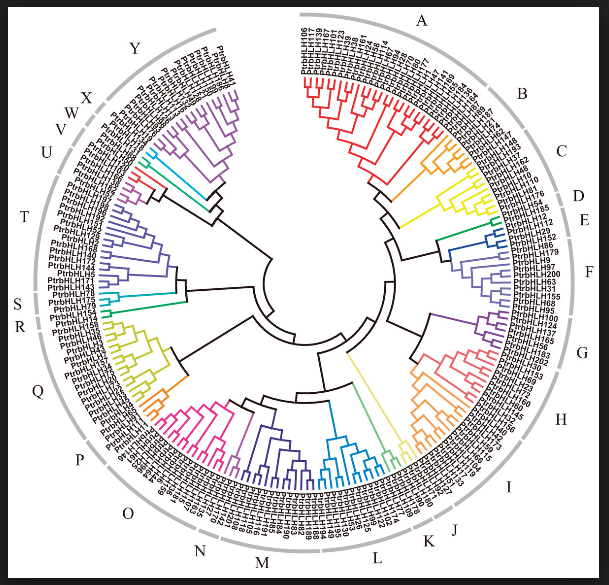 60
Tree Visualization: Examples
Treemap is a space-constrained visualization of hierarchical structure (Ben Shneiderman 1992).
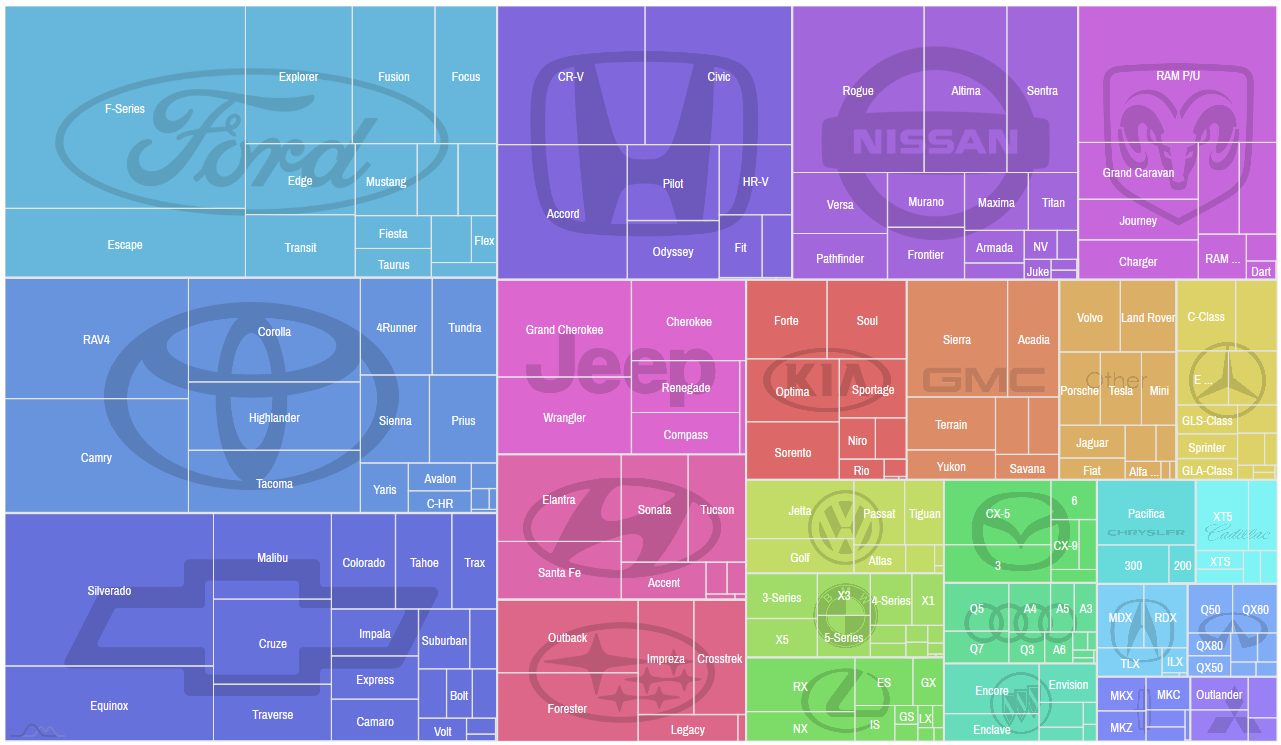 Car Model Sales
61
Network Visualization: Layouts
Random layout
Fast
Impression of size and density
Circular layout
Fast
Can provide sequential information
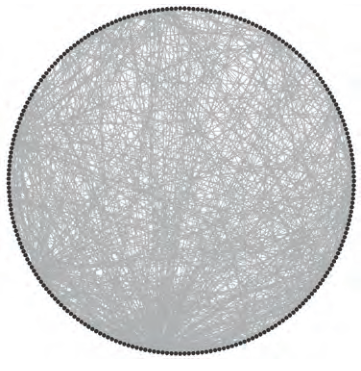 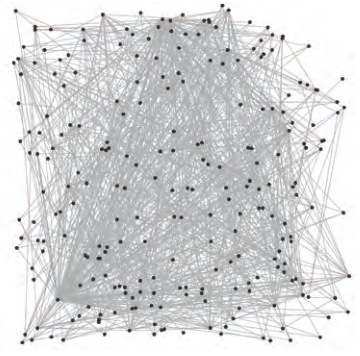 62
Network Visualization: Layouts
Force directed layout
Utilizes similarity or distance relationships among nodes, e.g., Springer Embedder
Bipartite layout
Renders networks with two node types as two lists
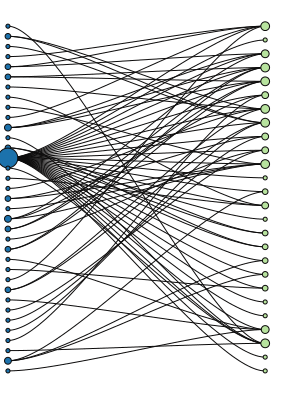 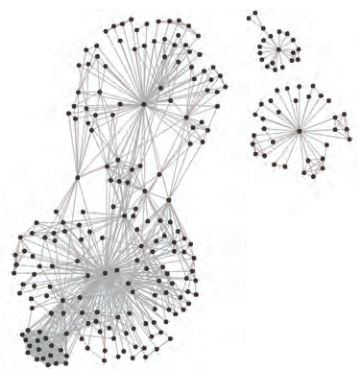 63
Network Visualization: Layouts
Subway map layout
Aim for evenly distributed nodes, uniform edge lengths, and orthogonal drawings
E.g. Ph.D. Thesis map (2004)
Network overlays on geospatial maps
Use a geospatial reference system to place nodes
E.g., airport traffic
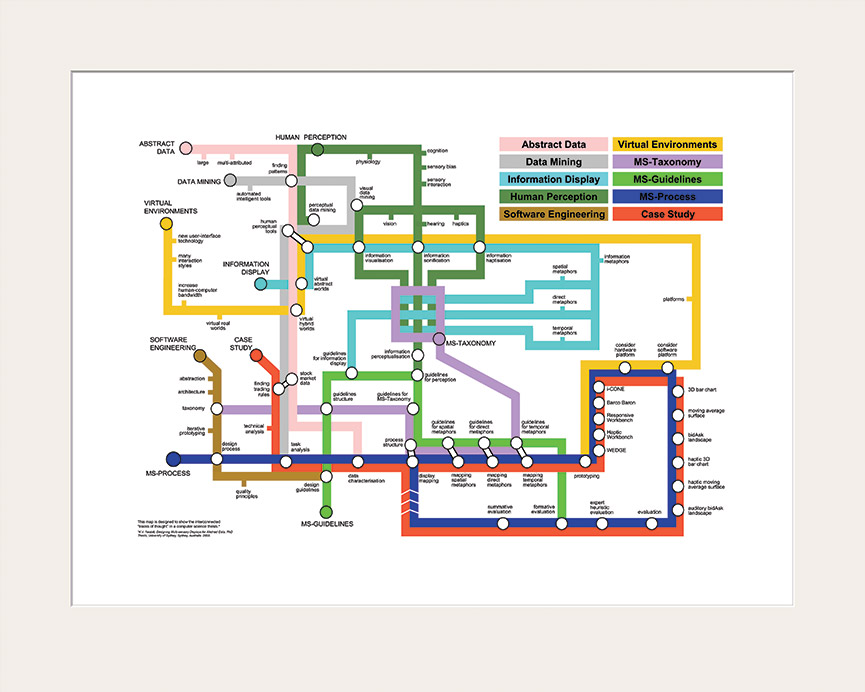 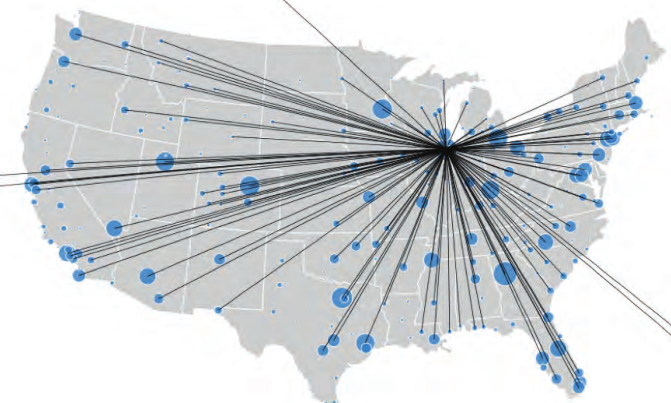 64
Interactive Visualization
Previous sections demonstrate the workflow to create a static visualization.

In order to present more information and make visualization dynamic, we can show multiple static images side by side or as an animation.

Another way to make dynamic visualization is to introduce interaction into the design process.
65
Shneiderman's Framework
User-Interface Interaction
Immediate interaction not only allows direct manipulation of the visual objects displayed but also allows users to select what to be displayed (Card et al. 1999)
Shneiderman (1996) summarized six types of interface functionality
Overview
Zoom
Filtering
Details on demand
Relate
History
“Overview first, zoom and filter, then details-on-demand.”
66
Two Interaction Approaches
Overview + Detail 
First overview provides overall patterns to users; then details about the part of interest to the use can be displayed (Card et al. 1999).
Spatial zooming & semantic zooming are usually used
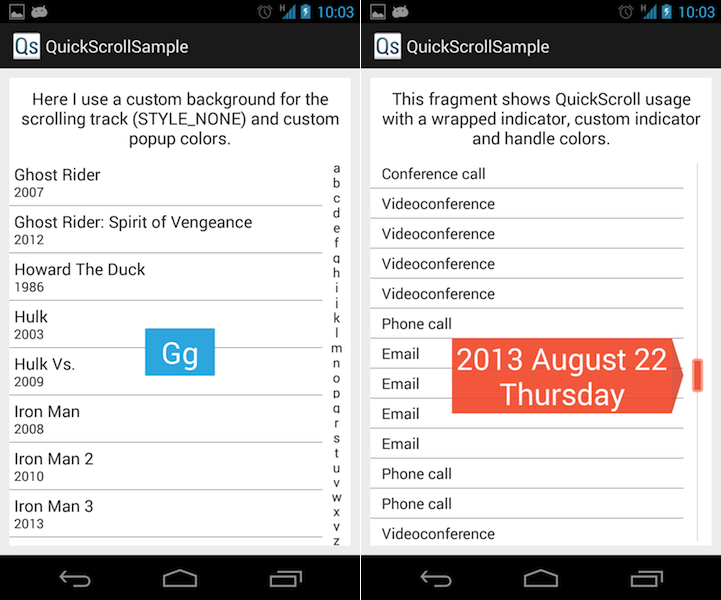 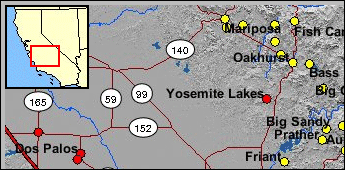 67
Two Interaction Approaches
Focus + Context
Details (focus) and overview (context) dynamically on the same view. Users could change the region of focus dynamically.
Information Landscape (Andrews 1995)
Cone Tree (Robertson et al. 1991)
Fish-eye (Furnas 1986)
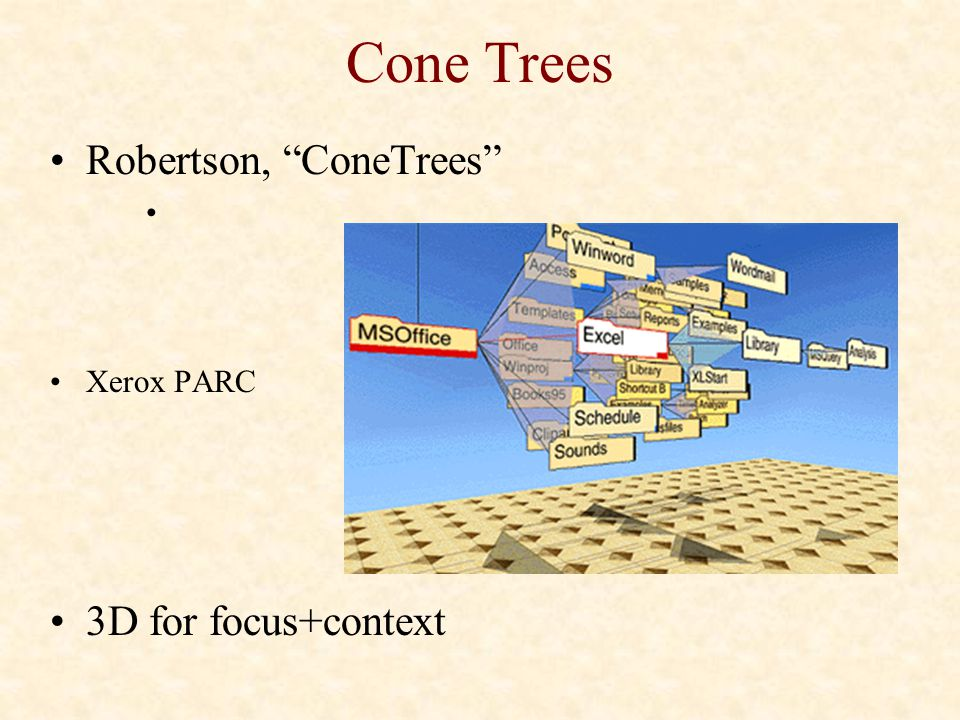 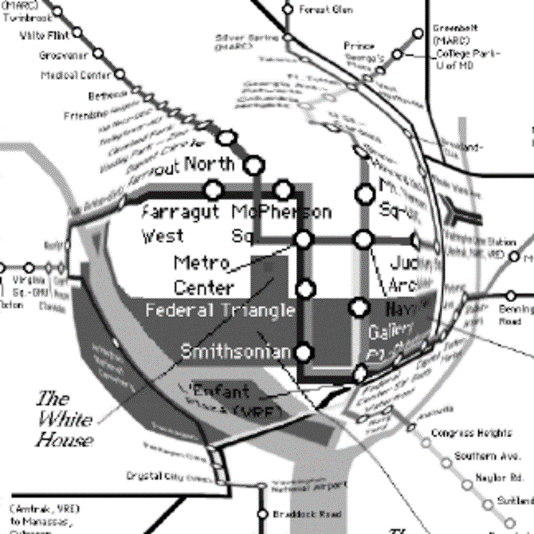 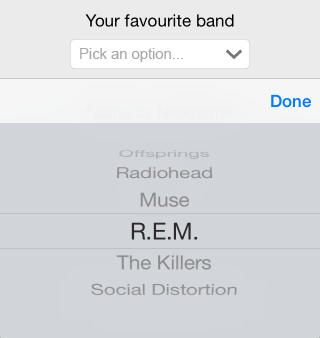 68
Textual Visualization
Hyperbolic Trees (Lamping et al., 1995)
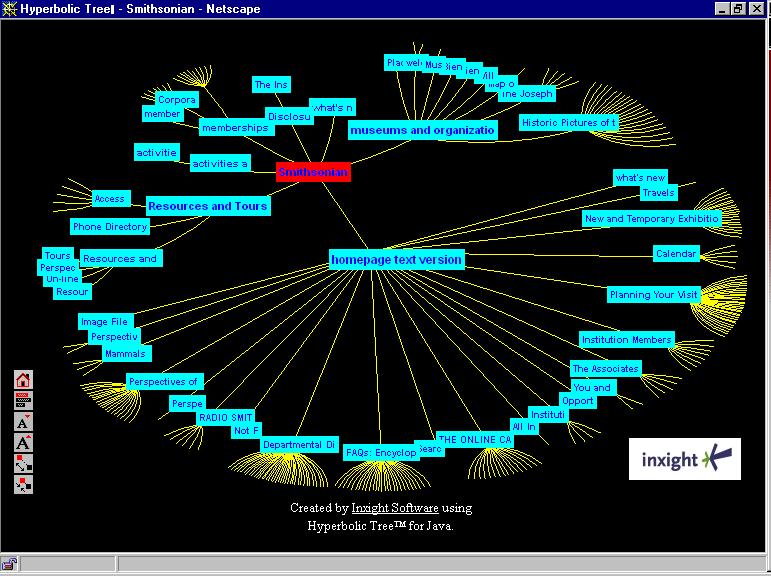 Interactive Vis. Example: Gapminder World (viz over time)
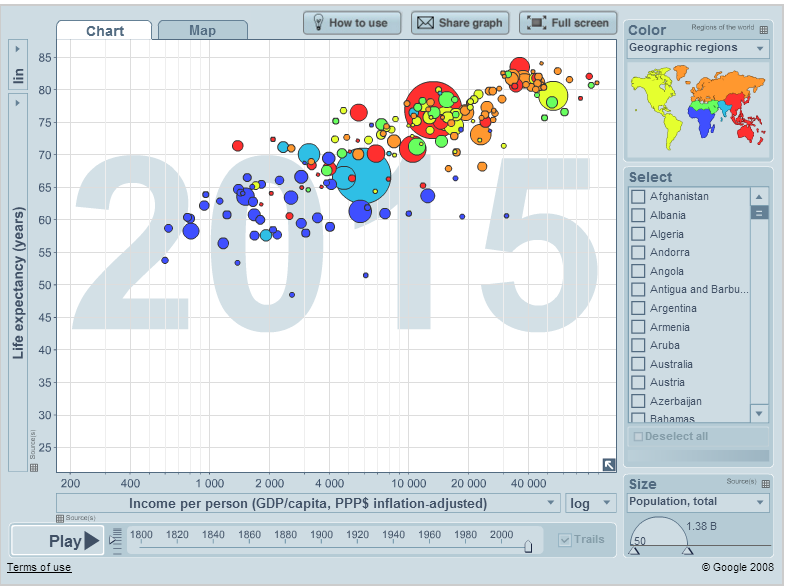 http://www.gapminder.org/world/
https://www.youtube.com/watch?v=BPt8ElTQMIg   (Hans Rosling telling story)
70
AI Lab Visualization Systems/Examples
71
COPLINK for Crime Information Sharing & Data Mining (Chen et al. 2002)
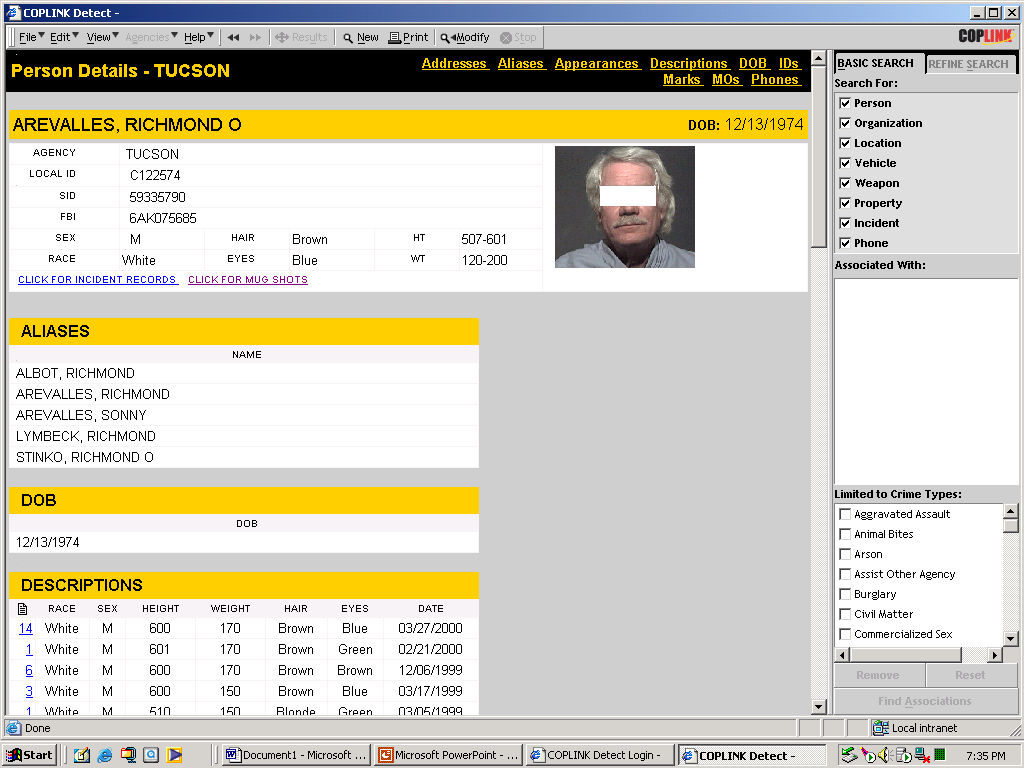 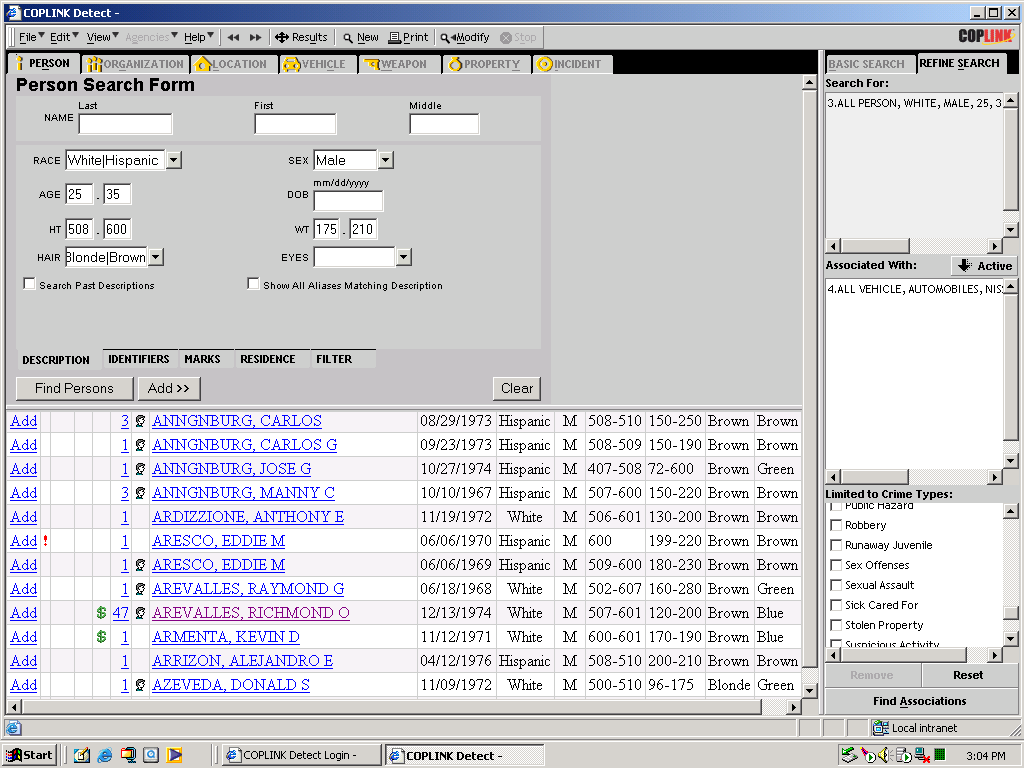 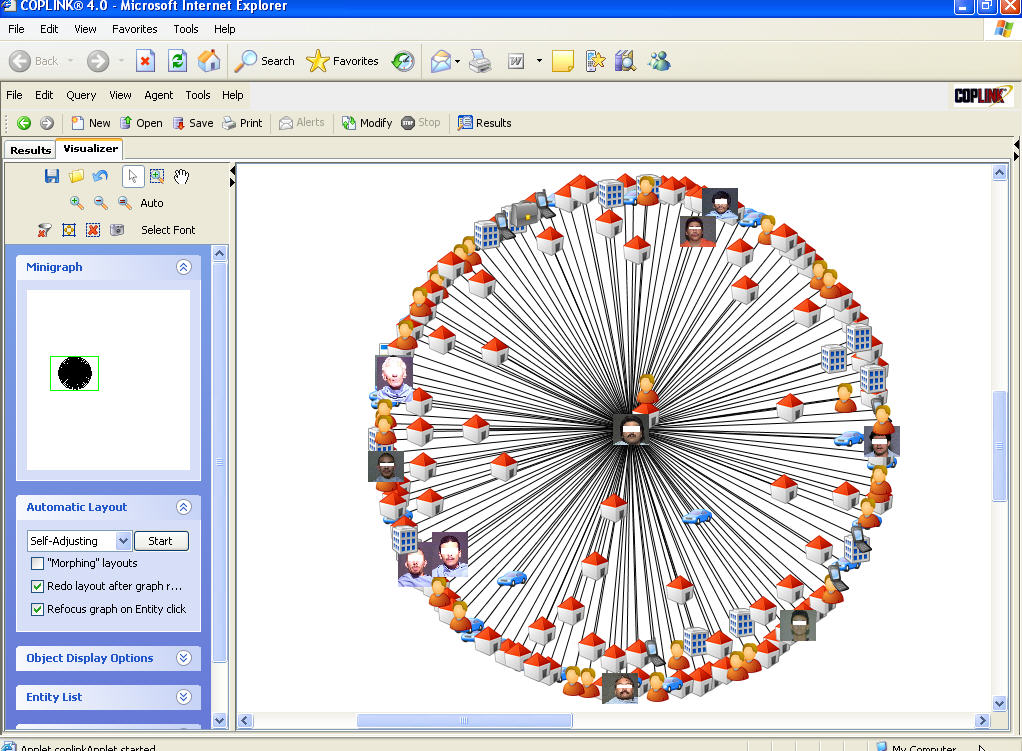 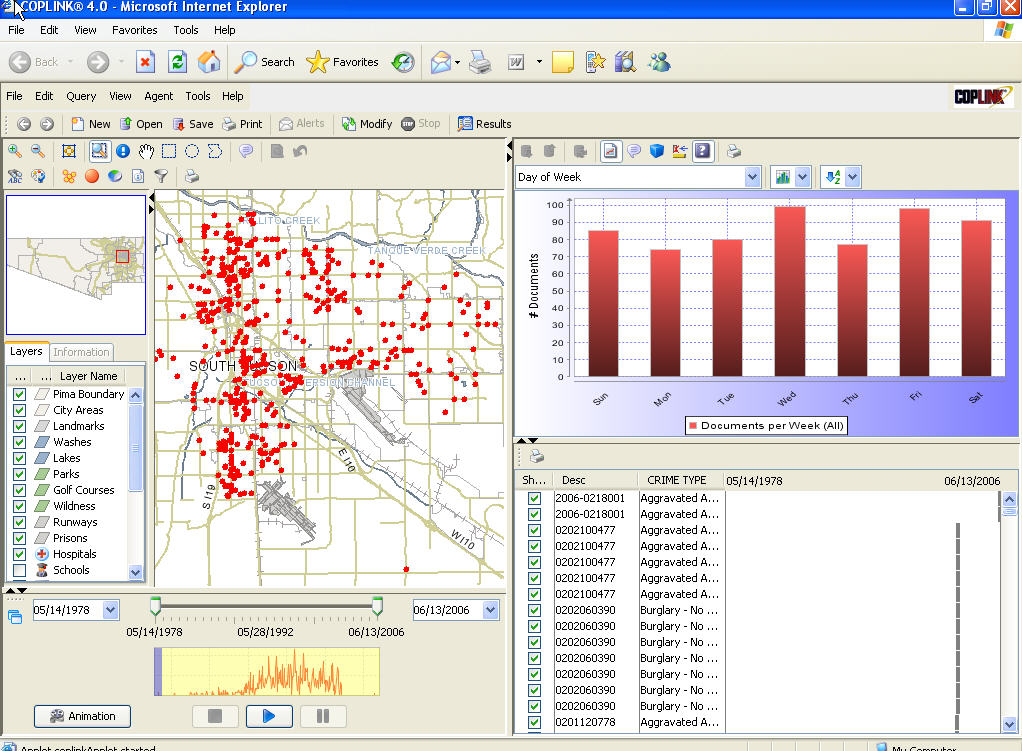 72
CyberGate for CMC (Abbasi, Chen et al., 2008)
73
BioPortal for Infectious Disease Tracking and Visualization, SARS, WNV, FMD (Chen et al., 2009)
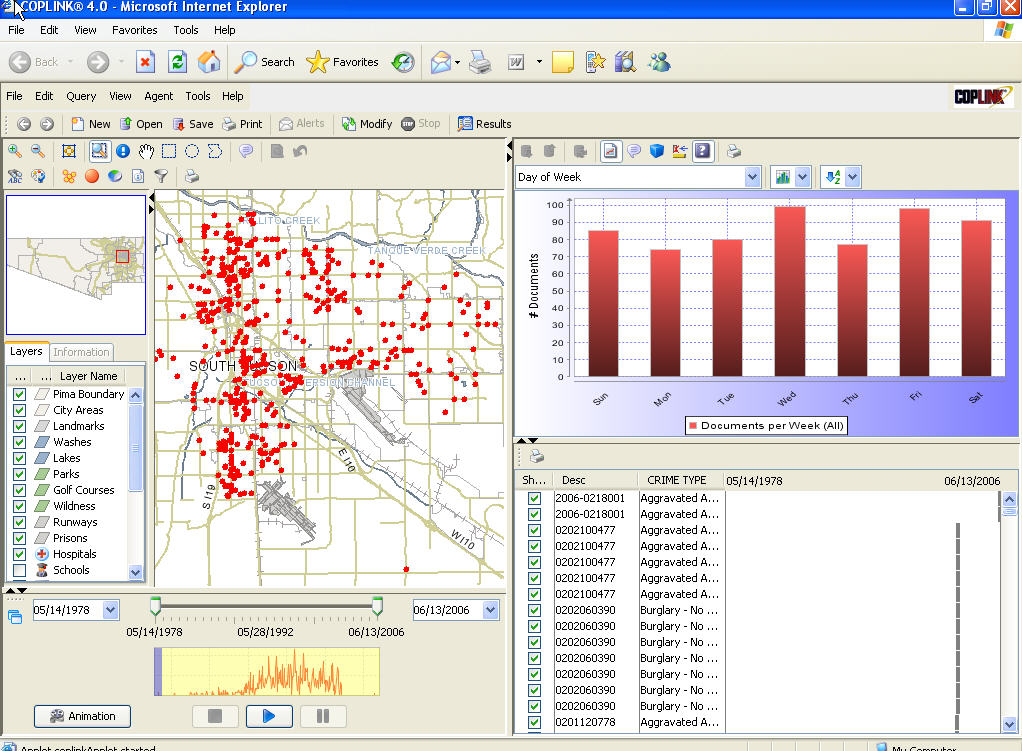 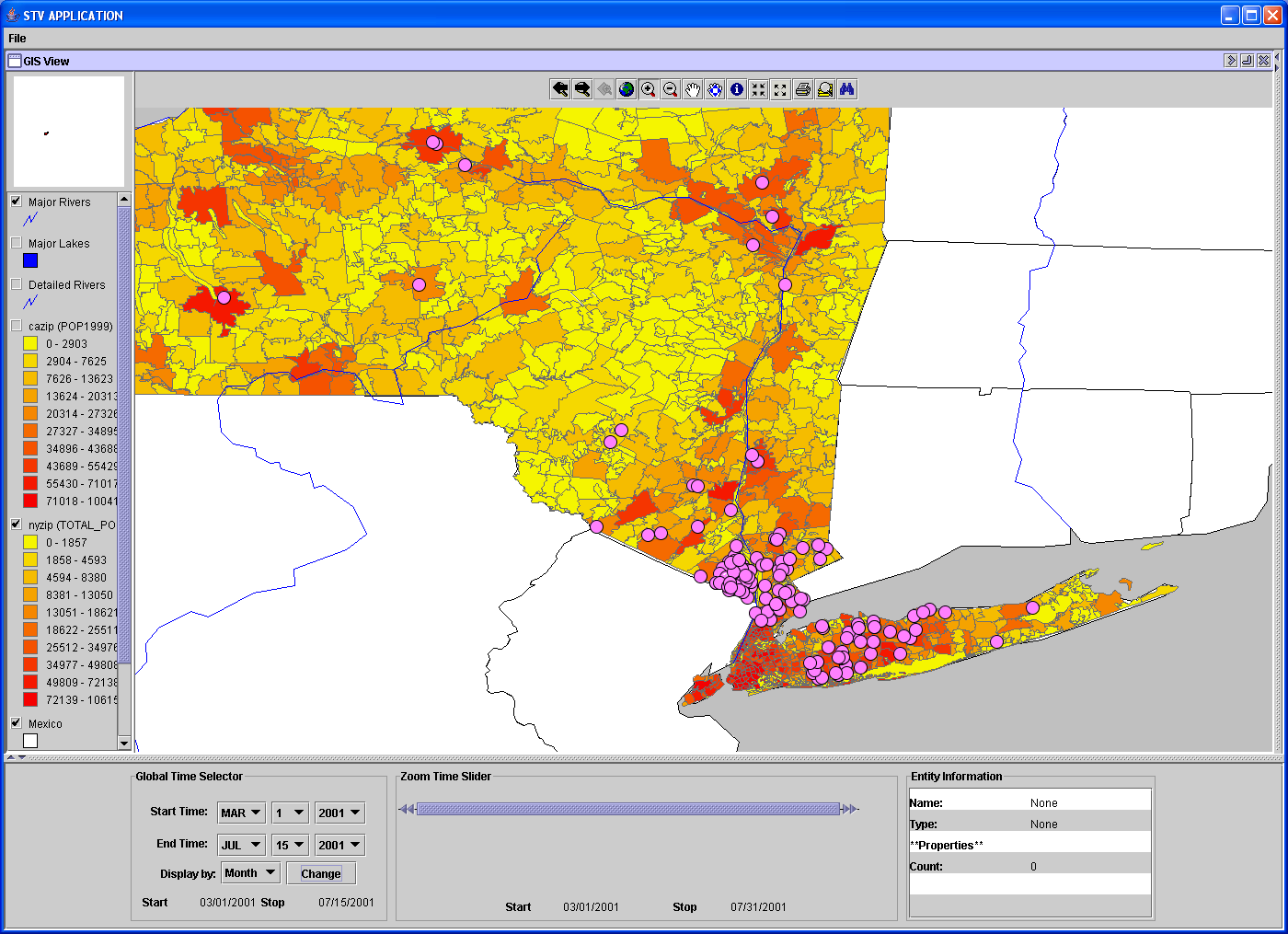 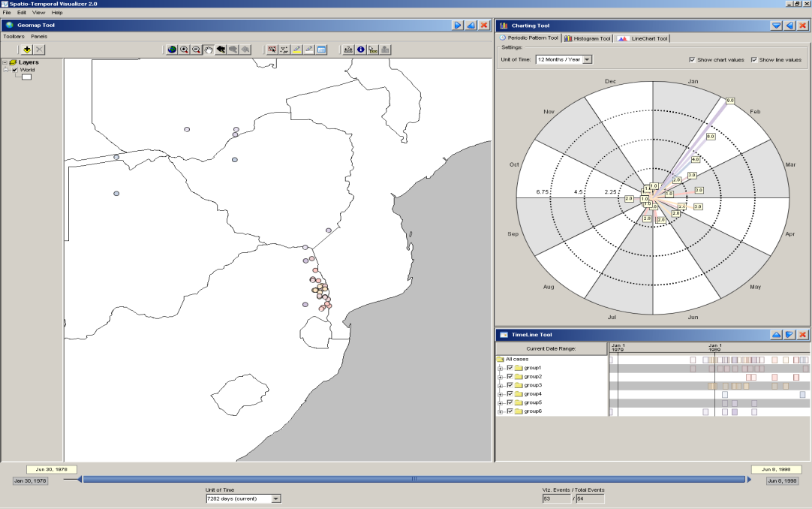 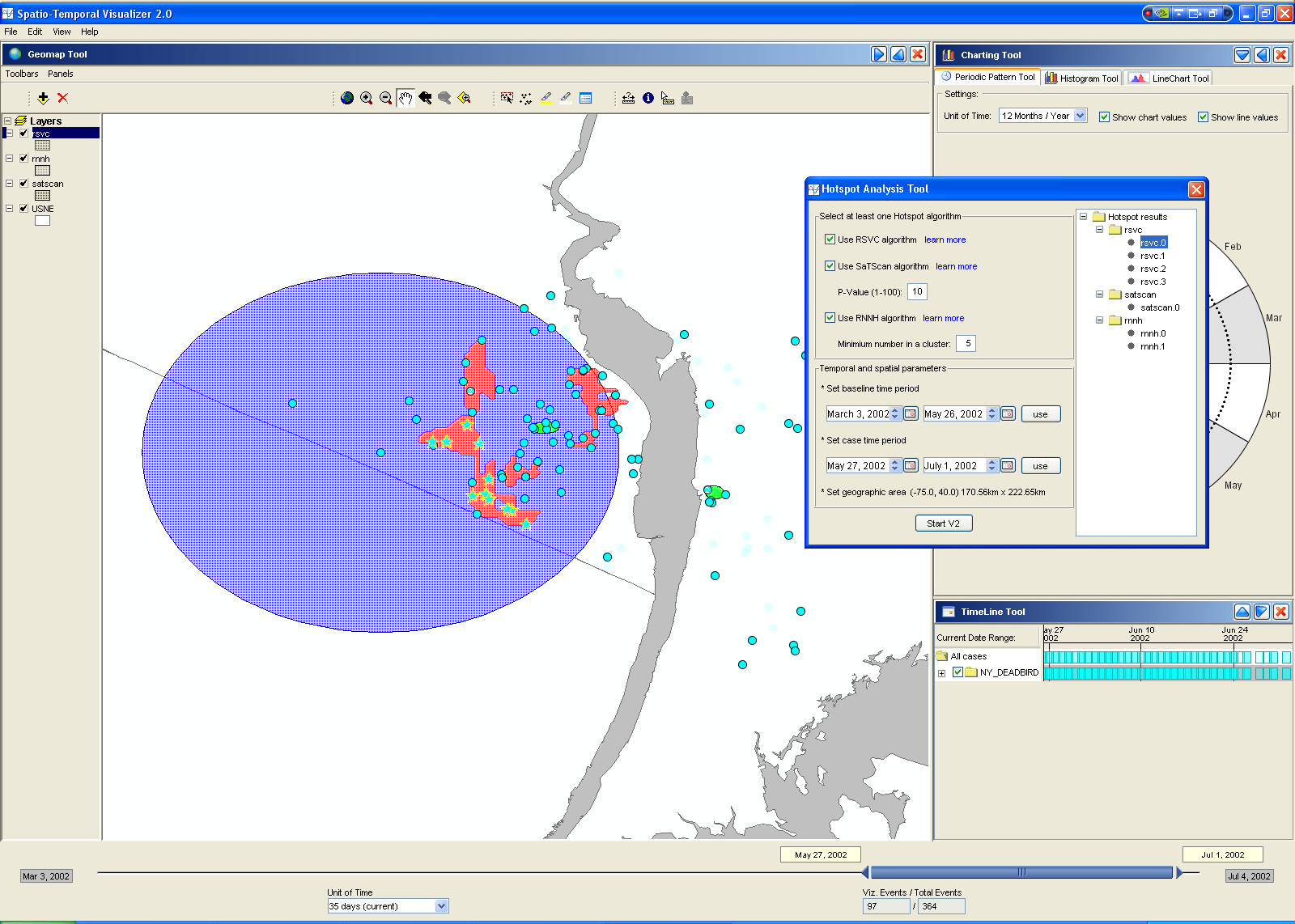 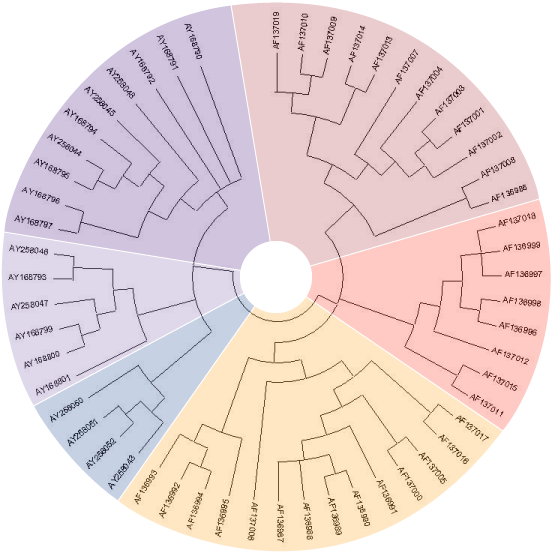 74
AZSecure Hacker Assets Portal for Cyber Threat Intelligence (Chen et al., 2016)
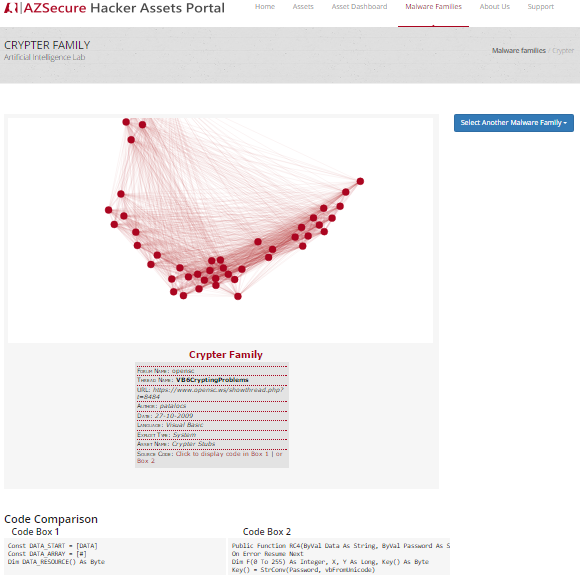 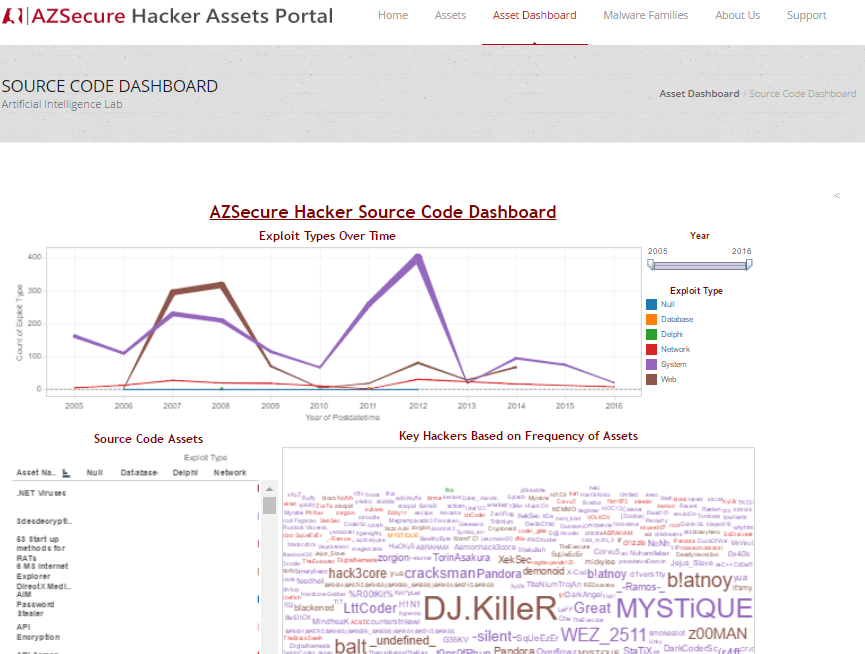 (a) Home page, linking to (b & c) Assets, (d) Dashboard, and (e) Malware Families:
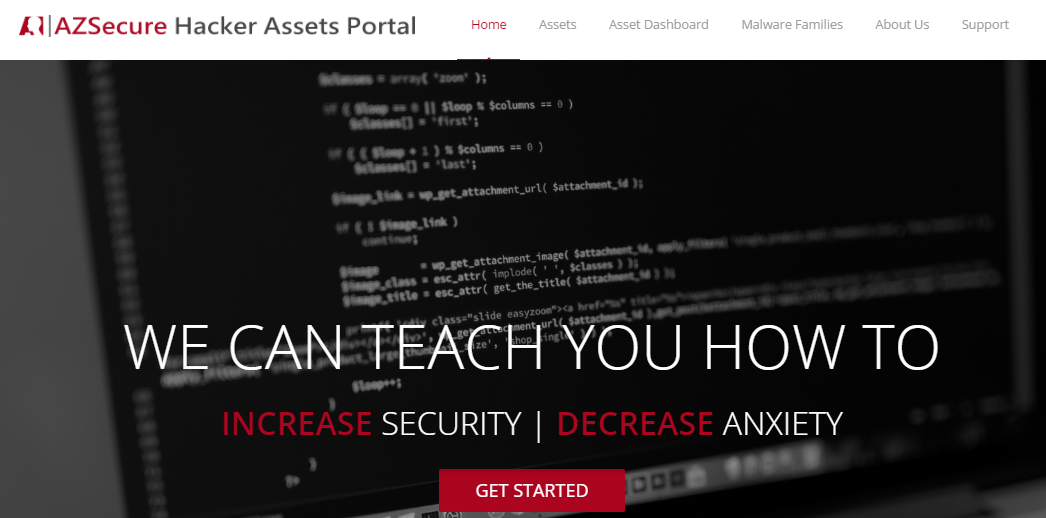 (e) Malware Families, for depicting relationships among assets over time (Crypter Family shown)
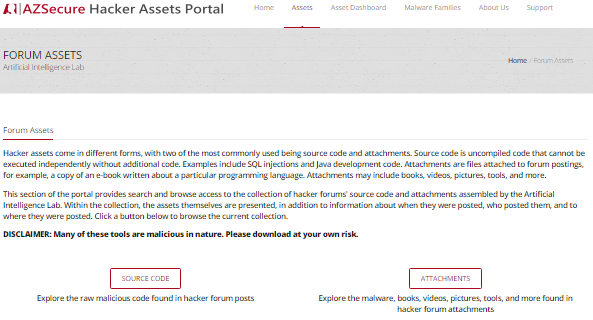 (b) Assets page, linking to Source Code and Attachments
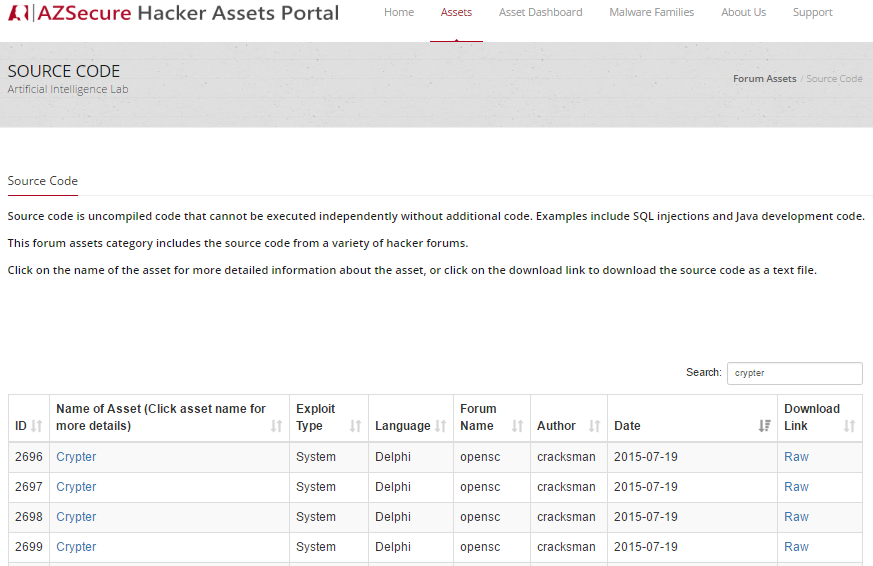 (c) Source Code page; sortable by asset name, exploit type, date, etc.
(d) Dashboard for drill-down analysis of hackers & assets over time
75
Evaluation Research
76
Evaluation Research of Information Visualization
Empirical usability studies: To understand the pros and cons of specific visualization designs or systems
Laboratory experiments approach
Comparing a glyph-based interface and a text based interface (Zhu & Chen 2001)
Comparing different visualization techniques (Stasko et al. 2000)
De-featuring approach
Evaluate simple but basic visual operations (e.g., searching, grouping, counting) with accuracy of operation results and time to completion (Pirolli et al. 2000; Stasko et al. 2000; Zhu & Chen, 2002; Ong & Chen 2005)
Complex, realistic, task-driven evaluation studies have been conducted frequently (e.g., Pohl & Purgathofer 2000, Risden et al. 2000, North & Shneiderman 2000). They could measure usefulness. But it is difficult to identify each visualization factors’ contribution.
Behavioral and survey methods are often used.
77
Evaluation Research of Information Visualization
Fundamental perception studies and theory building
To investigate basic perceptual effects of certain visualization factors or stimuli
Theories from psychology and neuroscience are used to understand the perceptual impact of visualization parameters as animation (Bederson & Boltman 1999), information density (Pirolli et al. 2000), 3-D effect (Tavanti & Lind 2001), and combinations of visual cues (Nowell et al. 2002)
It usually involves some form of computer-based visualization
Bederson and Boltman (1999) used the Pad++ to study the impact of animation of users’ learning of hierarchical relationships
Pirolli et al. (2000) used a hyperbolic tree with fish0eye view to study the effect of information density. 
Results may be applied only to the particular visualization system understudy
78
Promising Trends
Facilitate better story-telling
79
Promising Trends
Visual Data Mining
To identify patterns that a data mining algorithm might find difficult to locate
To support interaction between users and data
To support interaction with the analytical process and output of a data mining system
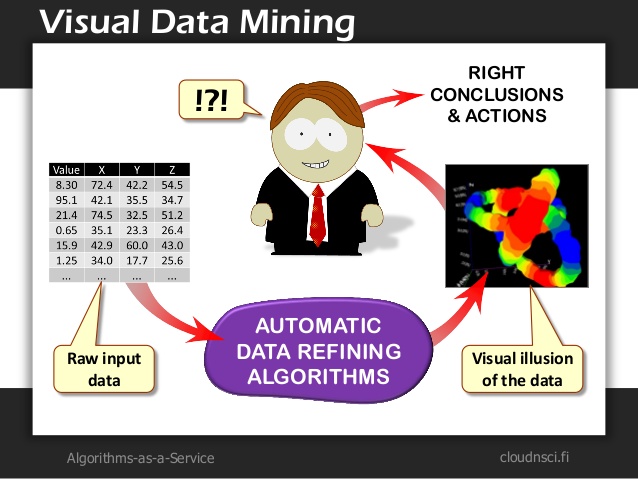 (Cloud’N’Sci, Ltd.)
80
Promising Trends
Virtual/ Augmented Reality-Based Visualization
To take advantage of the entire range of human perceptions, including auditory and tactile sensations
With the help of VR/AR devices (e.g., Google Glass, HoloLens, Oculus Rift), visualized information can be overlaid on the real world we see.
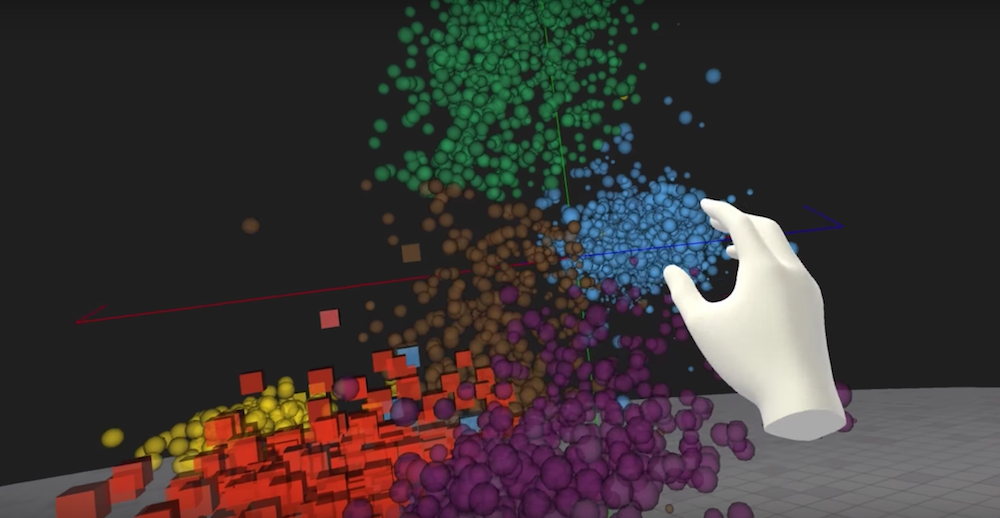 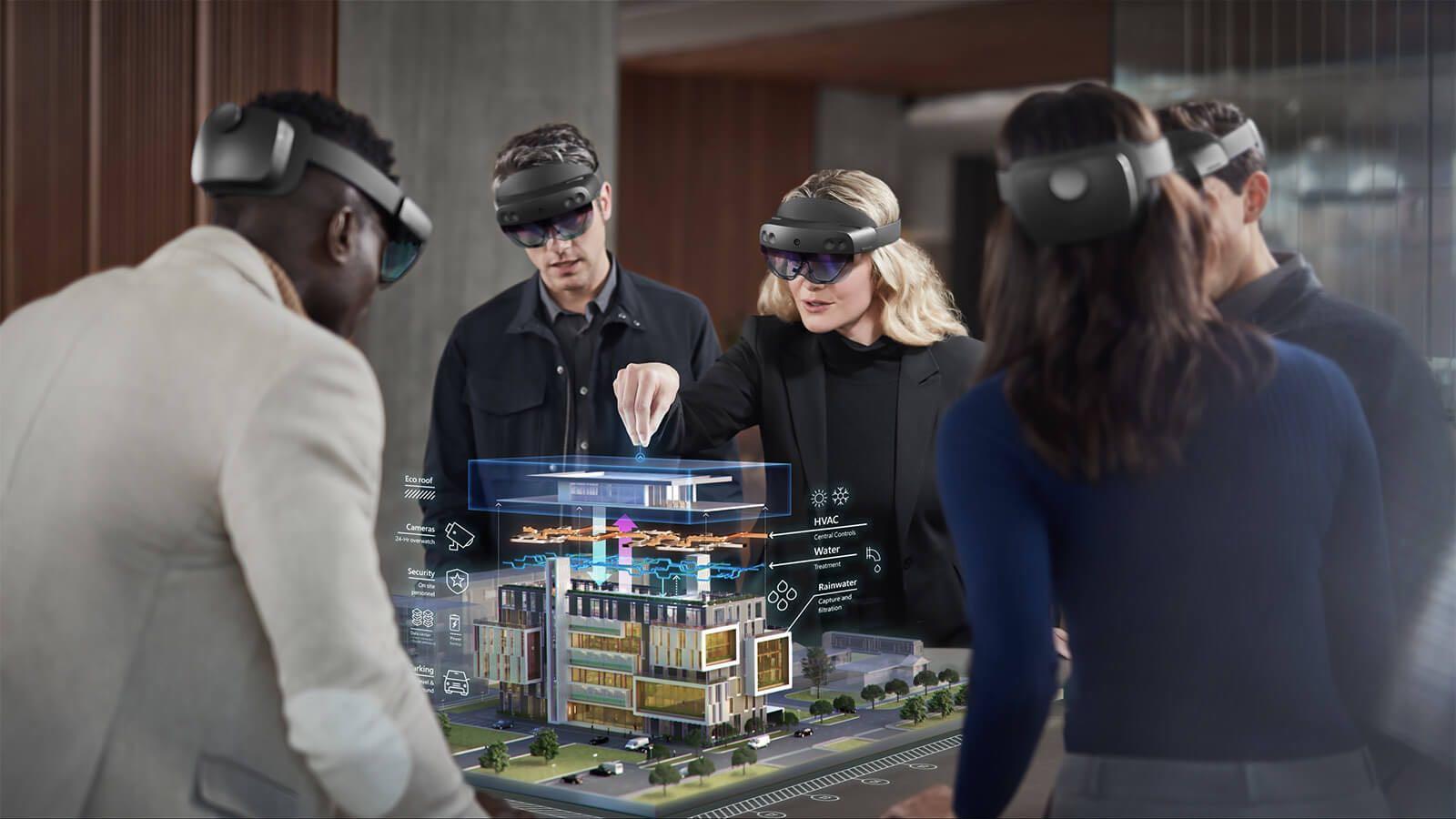 (ZDNet, 2019)
81
Tools Overview
82
Visualization Tools
Various types of visualization tools are available online.
83
Desktop Software
Microsoft Excel
Excel supports charts, graphs, or histograms generated from specified groups of cells. 

Sci2 Tool (open-source)
The Science of Science (Sci2) Tool is a modular toolset specifically designed for the study of science. It supports the temporal, geospatial, topical, and network analysis and visualization of scholarly datasets at the micro (individual), meso (local), and macro (global) levels.
https://sci2.cns.iu.edu/user/index.php

Gephi (open-source)
Gephi is the leading visualization and exploration software for all kinds of graphs and networks. 
https://gephi.org/
84
Desktop Software
Tableau
The product queries relational databases, cubes, cloud databases, and spreadsheets and then generates a number of graph types that can be combined into dashboards and shared over a computer network or the internet.

ParaView (open-source)
Users can quickly build visualizations to analyze their data using qualitative and quantitative techniques. It was developed to analyze extremely large datasets using distributed memory computing resources. It can be run on supercomputers to analyze datasets of petascale size as well as on laptops for smaller data.

TIBCO Spotfire
Similar to Tableau, TIBCO Spotfire is an integral visualization platform which can visualize various types of charts.
85
Desktop Software
86
Online Services
Mapbox (https://www.mapbox.com/)
An open source mapping platform for custom designed maps. They provide APIs and SDKs to integrate location into any mobile or web app.

Wordle (http://www.wordle.net/)
A specialized tool to generate word clouds from text.

Datawrapper (https://datawrapper.de/)
Datawrapper is an open source tool helping user to quickly create simple, correct and embeddable.
87
Online Services
Infogram (https://infogr.am/)
An online tool to create visualizations and interactive infographics.

Plotly (https://plot.ly/)
An online charts and dashboards creator. Provides APIs in multiple programming languages.

VisualizeFree (https://visualizefree.com/)
A free cloud-hosted, zero-client app for data visualization and analytics. Support interactive visualization design and presentation

Onodo (https://onodo.org/)
An online network visualization platform.
88
Online Services
89
Toolkits (for Developers)
These tools are APIs, SDKs, packages for programming languages, which provides high level of flexibility and enables unconstrained customizations.

D3.js
A JavaScript library for producing dynamic, interactive data visualizations in web browsers. It makes use of the widely implemented SVG, HTML5, and CSS standards.

Google Charts
The Google Chart API is a tool that lets people easily create a chart from some data and embed it in a web page. Google creates a PNG image of a chart from data and formatting parameters in an HTTP request.
90
Toolkits (for Developers)
Highcharts
Highcharts is a product that was created by the Norway based company, Highsoft. Highcharts was released in 2009, and it is a charting library written in pure JavaScript. Highcharts is free for non-commercial and personal use.

Timeline.js
TimelineJS is an open-source tool that help build visually rich, interactive timelines. Users can create a timeline using a Google spreadsheet or customize installations with JSON configurations.
91
Toolkits (for Developers)
Processing
Processing is an open source programming language and integrated development environment (IDE) built for the electronic arts, new media art, and visual design communities with the purpose of teaching the fundamentals of computer programming in a visual context, and to serve as the foundation for electronic sketchbooks.

R/Python/Matlab
Packages in R: ggplot2, dygraphs, googleVis, choroplethr
Packages in Python: matplotlib, bokeh, Dipy, NetworKit
Matlab: Built-in visualization modules
92
Walkthrough: Sci2 Tool
Interface: the menu bar, console, data manager, scheduler and workflow manager
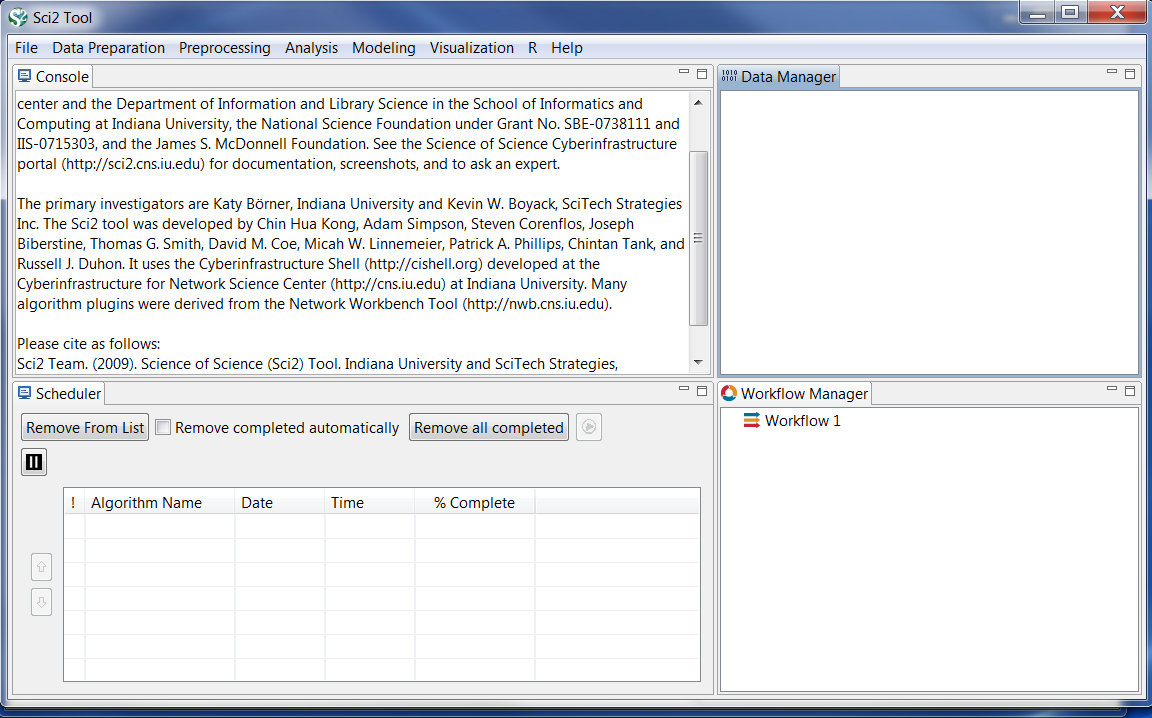 93
Walkthrough: Sci2 Tool
Loading the Data in Sci2
'File > Load > …’ and data will appear in the Data Manager

Data preparation
After loading a file, use options in the 'Data Preparation' menu to clean the data and create networks or tables which can be used in the preprocessing, analysis, and visualization steps.
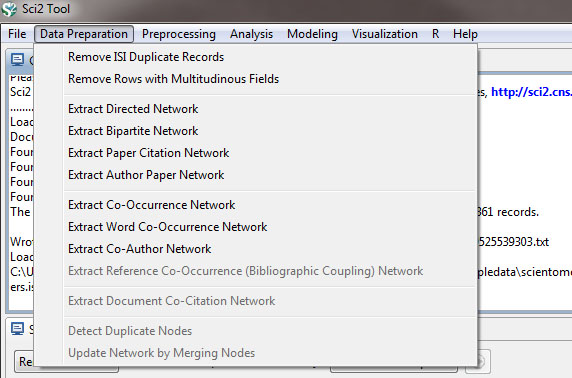 94
Walkthrough: Sci2 Tool
Preprocessing
Use preprocessing algorithms to prune or append networks or tables before analyzing and visualizing them.
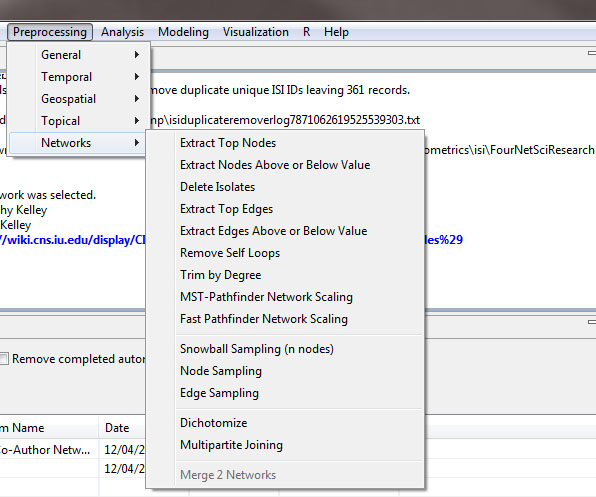 95
Walkthrough: Sci2 Tool
Analysis
Once data is loaded, prepared, and processed with whatever features needed, analysis is possible in each of the four domains: temporal, geospatial, topical, or network.
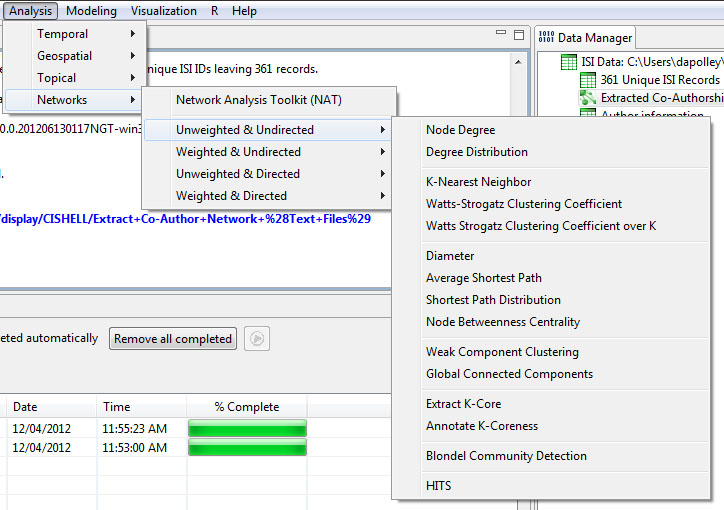 96
Walkthrough: Sci2 Tool
Visualize the Data
Once all previous data steps are complete, the Sci2 Tool can visualize the results.
To use Gephi, you should have Gephi installed.
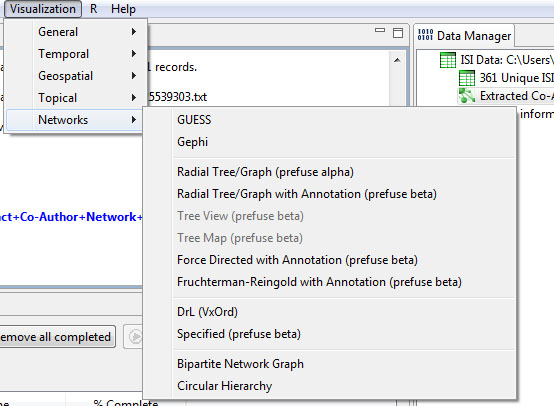 97
Walkthrough: Sci2 Tool
On exporting/saving visualizations
Some visualizations do not have legends. 
Inkscape is a tool which can help creating the legends
Cannot open PostScript graphs
Online converter
Gsview: http://pages.cs.wisc.edu/~ghost/

User manual and 12 PDF Tutorials on Sci2 Tool can be found online
https://sci2.cns.iu.edu/user/documentation.php
98
Walkthrough: Tableau Desktop
Connect to Data
The first thing to do when you start Tableau is to connect to your data.
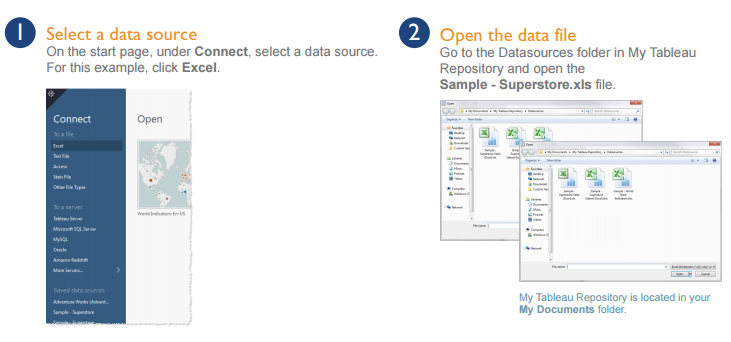 99
Walkthrough: Tableau Desktop
Connect to Data
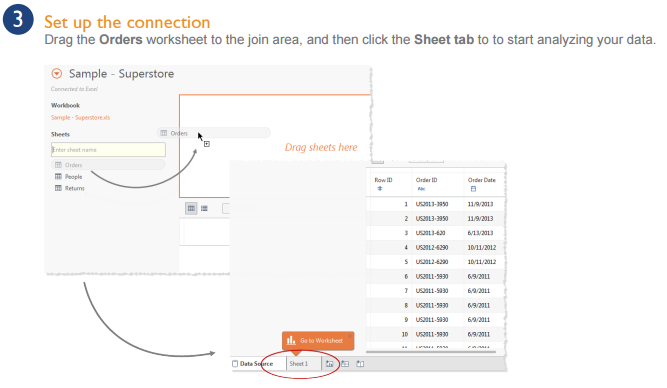 100
Walkthrough: Tableau Desktop
Build a View
After you connect to a data source, fields are displayed in the Data pane on the left side of the workbook as dimensions and measures.
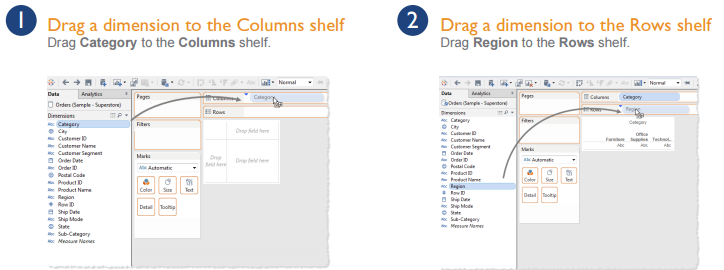 101
Walkthrough: Tableau Desktop
Build a View
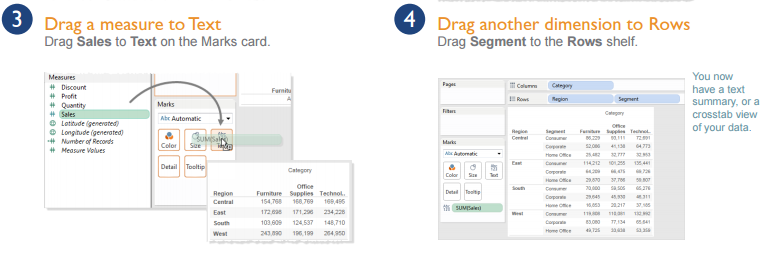 102
Walkthrough: Tableau Desktop
Build a View
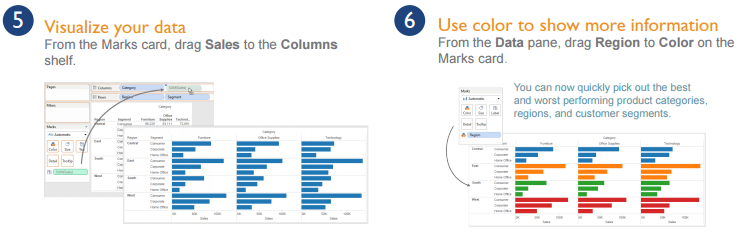 103
Walkthrough: Tableau Desktop
Create a Story
After you create a view, you can present it in a story and  show how facts are connected, provide context, and demonstrate how decisions relate to outcomes.
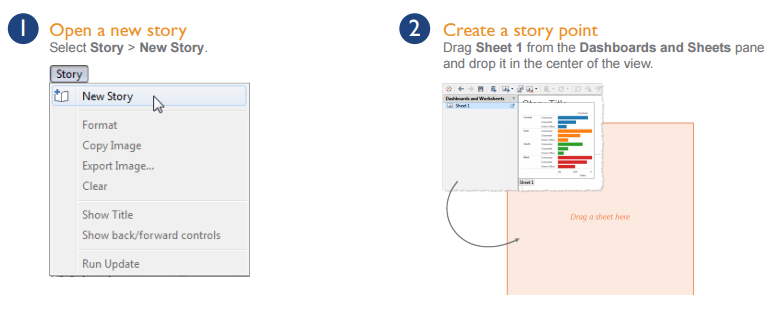 104
Walkthrough: Tableau Desktop
Create a Story
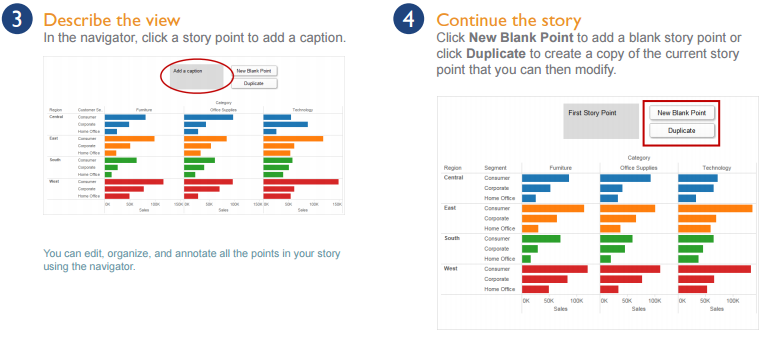 105
Tableau Resources
Tableau student (free): http://www.tableau.com/academic/students

Online training: http://www.tableau.com/learn/training

Quick start guide: http://www.tableau.com/support/manuals/quickstart
106
D3.js resources
Tutorials:
http://alignedleft.com/tutorials/d3
https://www.dashingd3js.com/table-of-contents
https://www.youtube.com/playlist?list=PL6il2r9i3BqH9PmbOf5wA5E1wOG3FT22p
Templates and demos:
http://techslides.com/over-1000-d3-js-examples-and-demos
http://techslides.com/over-2000-d3-js-examples-and-demos
107
Resources
108
Resources
Börner,  K. & Polley, T. (2014). Visual Insights. The MIT Press. 
Börner, K. (2015). Atlas of Knowledge. The MIT Press. 
Fry, B. (2007). Visualizing Data: Exploring and Explaining Data with the Processing Environment. O'Reilly Media.
Steele, J., & Iliinsky, N. (2010). Beautiful Visualization: Looking at Data through the Eyes of Experts. O'Reilly Media, Inc..
Munzner, T. (2014). Visualization Analysis and Design. AK Peters/CRC Press.
Tufte, E. R. (2001). The Visual Display of Quantitative Information, 2nd Edition. Graphics Press.
Tufte, E. R. (1990). Envisioning information, 1st Edition. Graphics Press.
Tufte, E. R. (2006). Beautiful Evidence, 3rd Edition. Graphics Press.
Tufte, E. R. (1997). Visual Explanations: Images and Quantities, Evidence and Narrative, 1st Edition. Graphics Press.
Ware, C. (2012). Information Visualization: Perception for Design, 3rd Edition. Morgan Kaufmann.
109
Resources
IEEE Transactions on Visualization and Computer Graphics 
http://ieeexplore.ieee.org/xpl/RecentIssue.jsp?punumber=2945

IEEE VIS Conference (ieeevis.org)
IEEE Visual Analytics Science and Technology (VAST)
IEEE Information Visualization (InfoVis)
IEEE Scientific Visualization (SciVis)

IEEE Computer Graphics and Applications 
http://www.computer.org/web/computingnow/cga

ACM SIGGRAPH
http://www.siggraph.org/
110